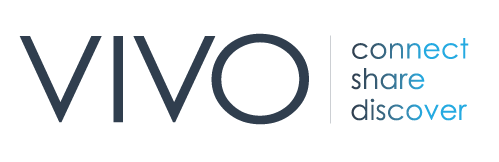 Data, Tools and Community for 
Research Discovery and Networking
Boulder, CO May 14, 2012

Michael Conlon, PhD, Principal Investigator, VIVO: Enabling National Networking of Scientists, NIH/NCRR U24 RR029822, University of Florida
Jon Corson-Rikert, PhD, VIVO Development Lead, 
Cornell University
Kristi L. Holmes, PhD, VIVO Outreach Lead, 
Washington University at St. Louis
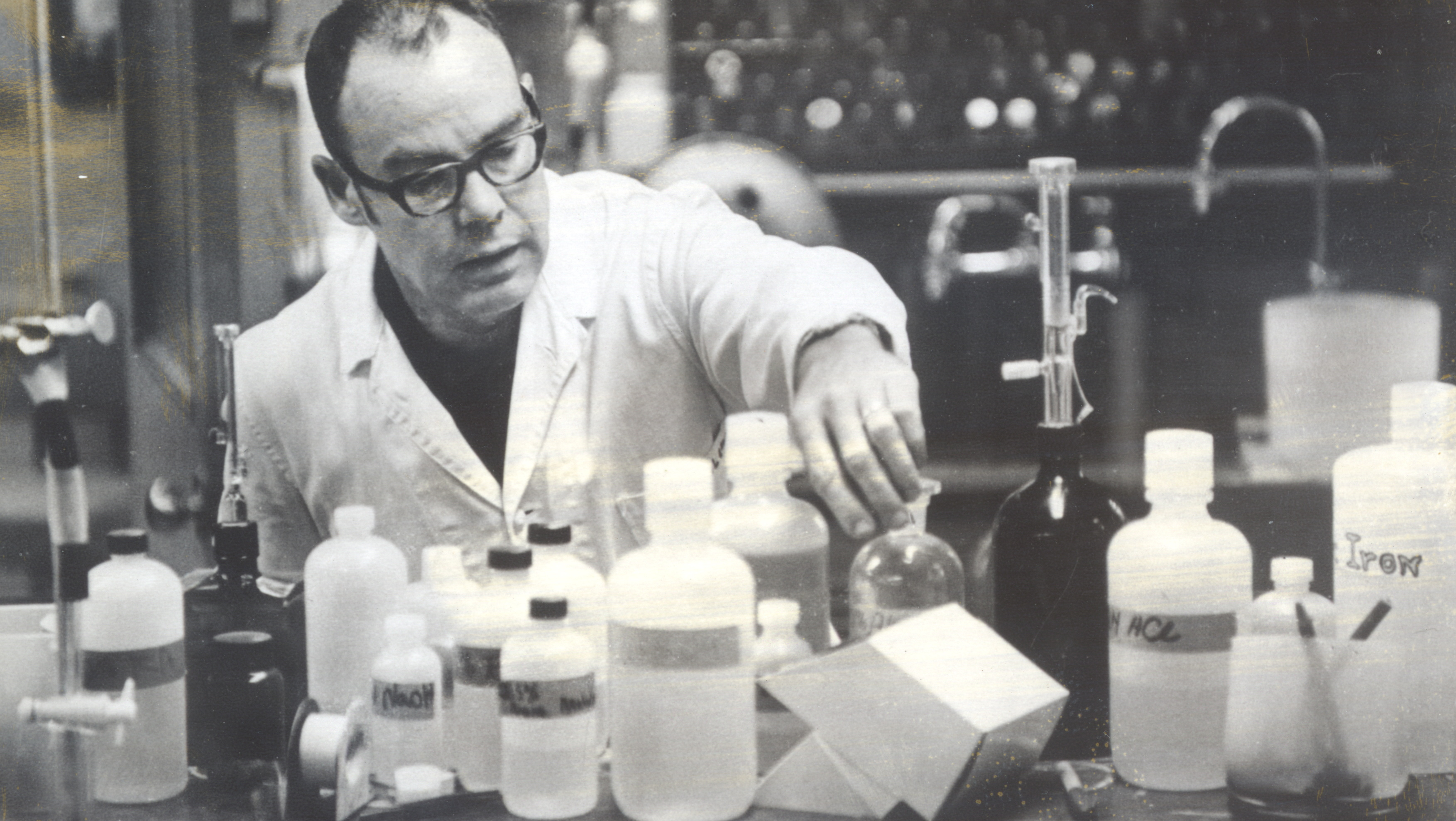 Learned a field, learned the scientific method, did science
[Speaker Notes: Learned a field, learned the scientific methods, did science, wrote papers]
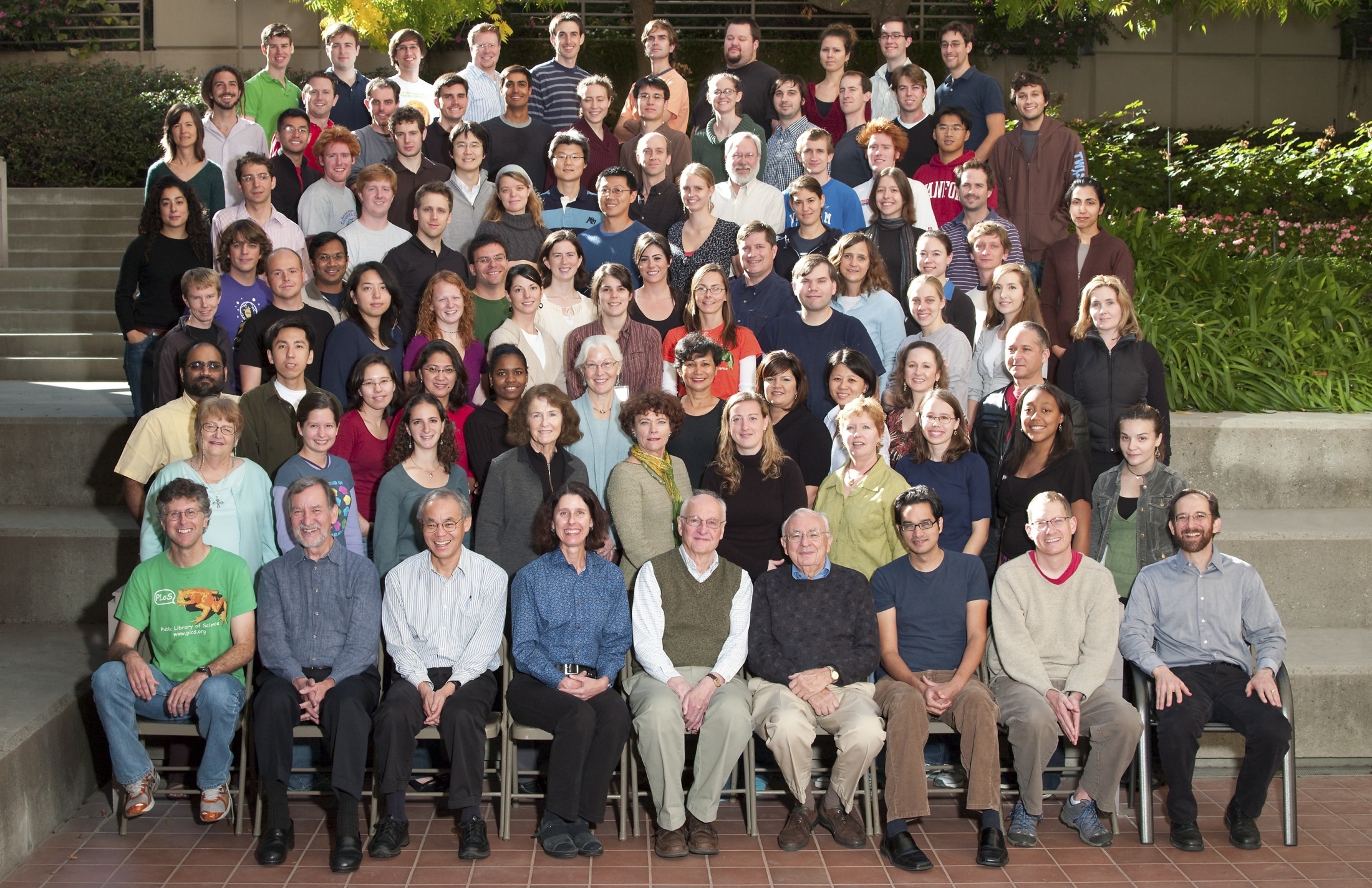 Science and Scientists
[Speaker Notes: Science and scientists.  Biochemistry at Stanford.  They look happy.]
But then …
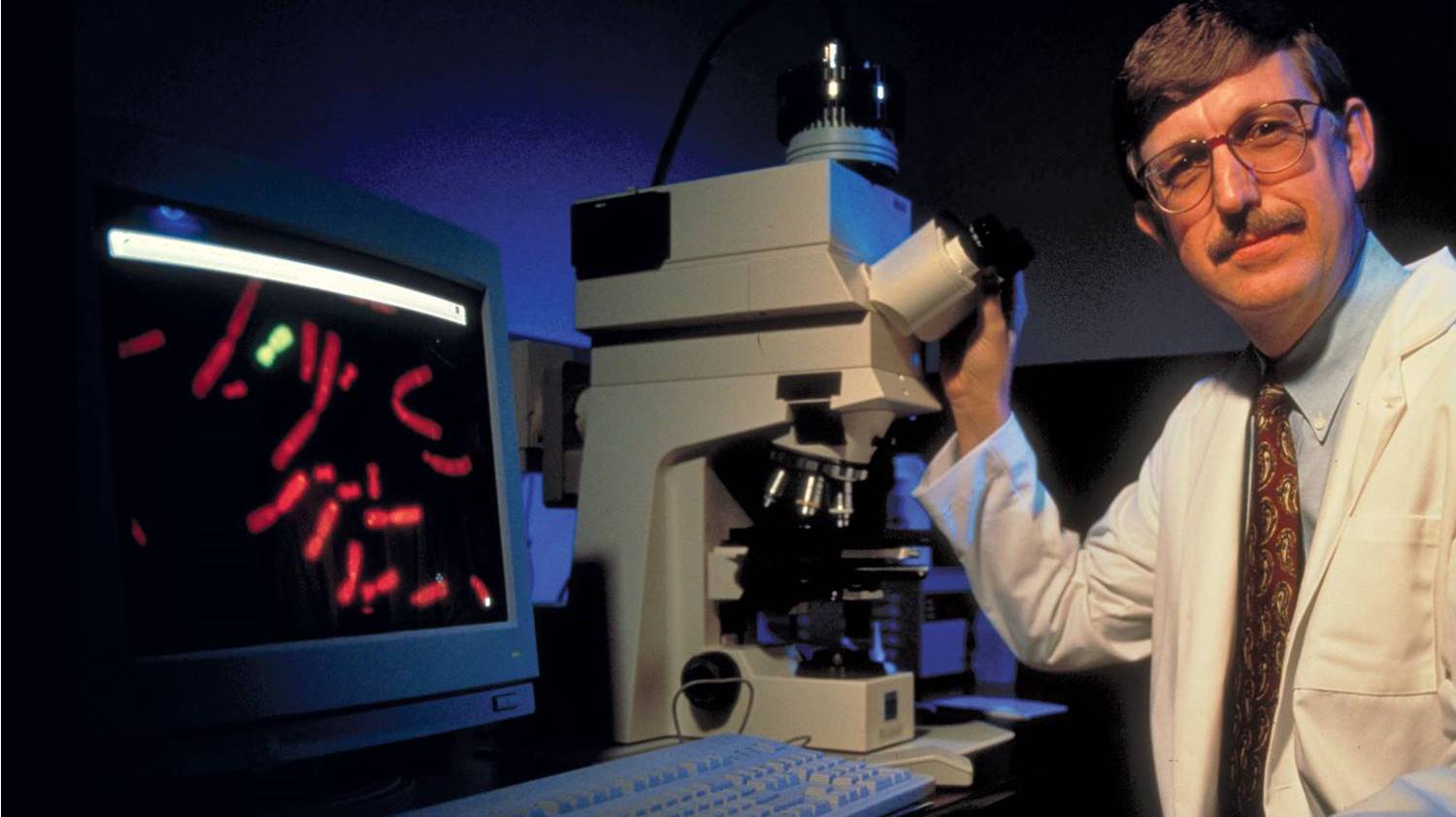 [Speaker Notes: The body of knowledge got bigger.  And its about to get much bigger.  Personalized medicine.  Full base pair sequencing.]
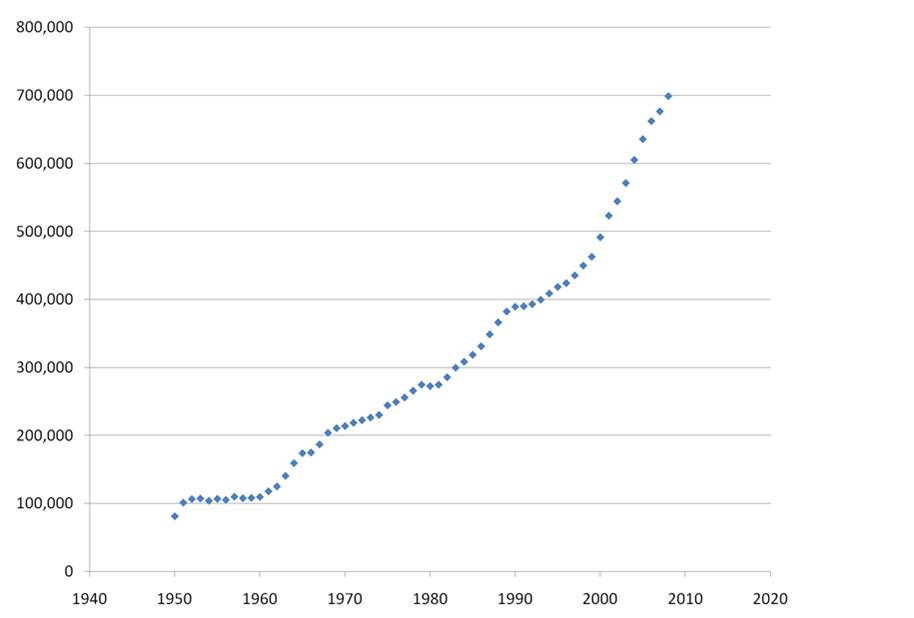 PubMed adds 700,000 
articles 
each year
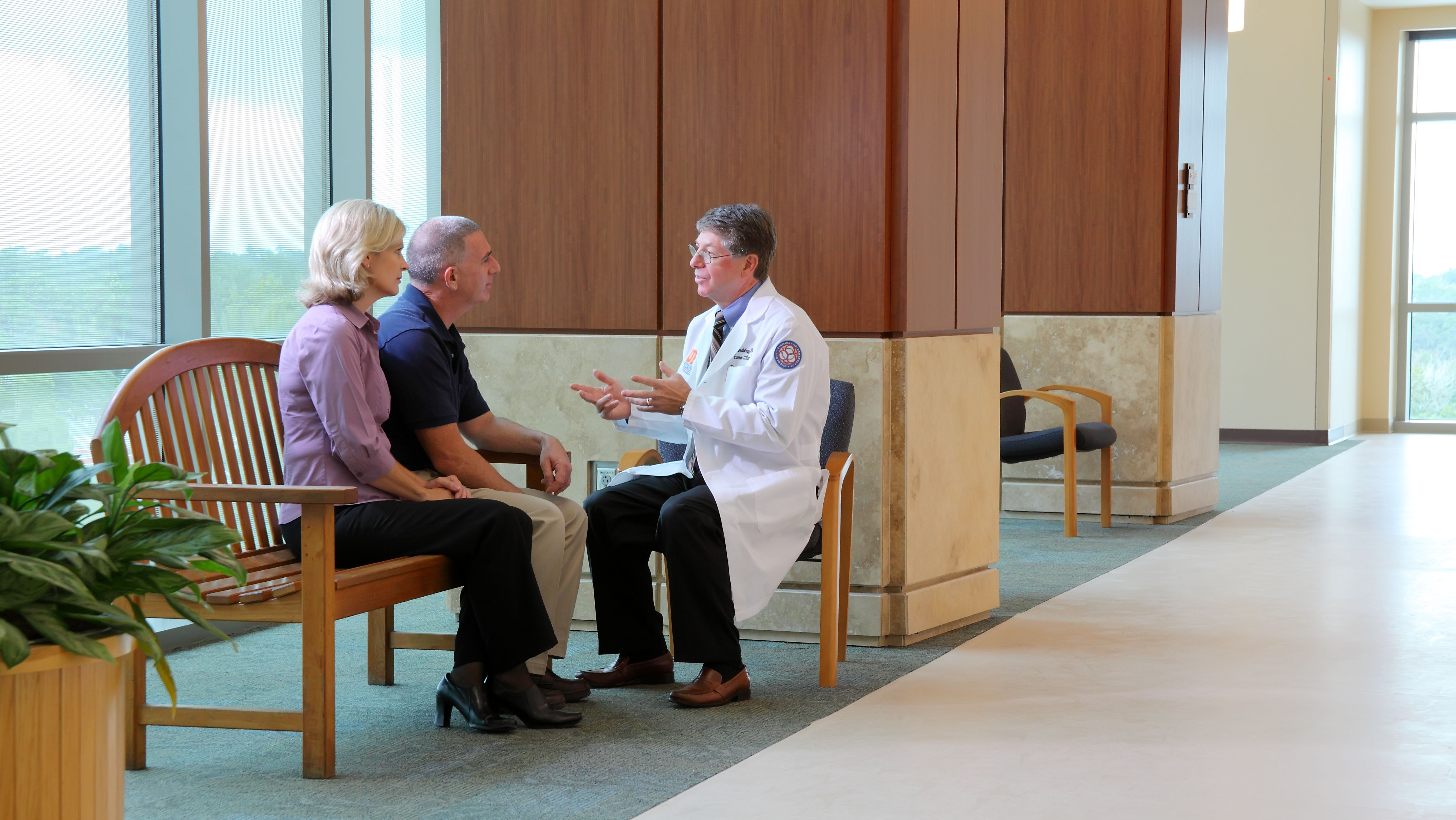 The Problems Got Hard
[Speaker Notes: The problems got more difficult.  We work to cure cancer.  60 comprehensive cancer centers.  Risk factors, genetics, surgical procedures, radiology, chemotherapy, life style changes.]
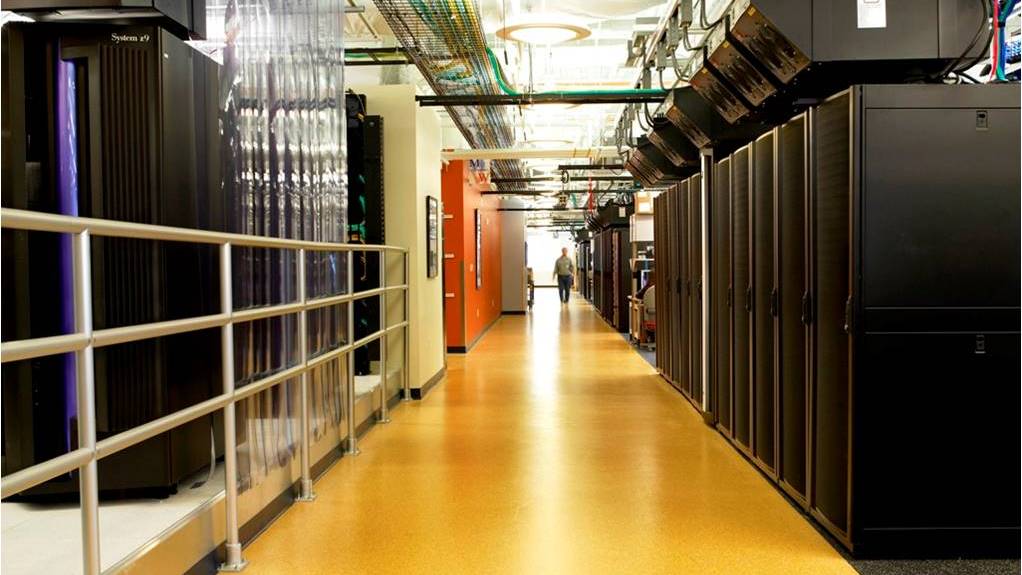 Data Got Big (IDR Slide)
[Speaker Notes: Data got big.  Terabytes, Petabytes, Exabytes.]
2010 Shanghai ranking of world universities
 http://en.wikipedia.org/wiki/Academic_Ranking_of_World_Universities
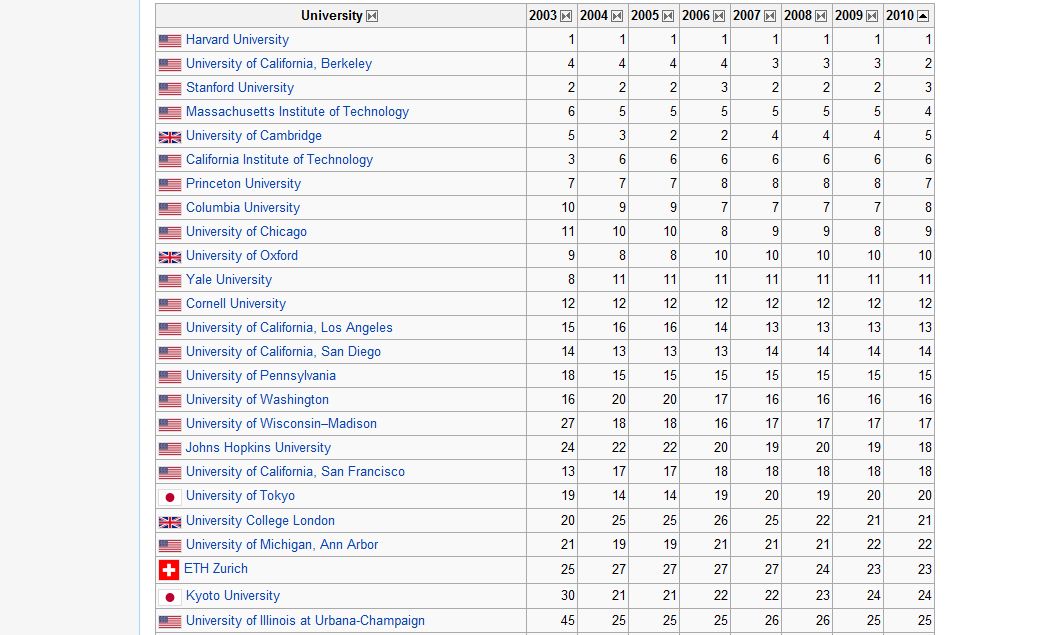 Lots of Competitors
[Speaker Notes: Lots of competitors.]
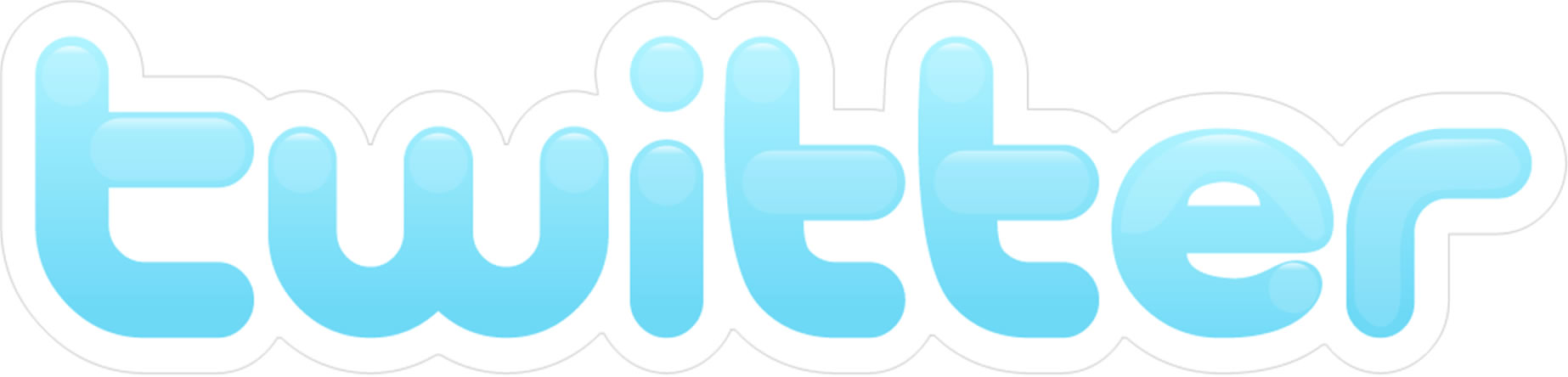 [Speaker Notes: Internet speed]
How do we respond?
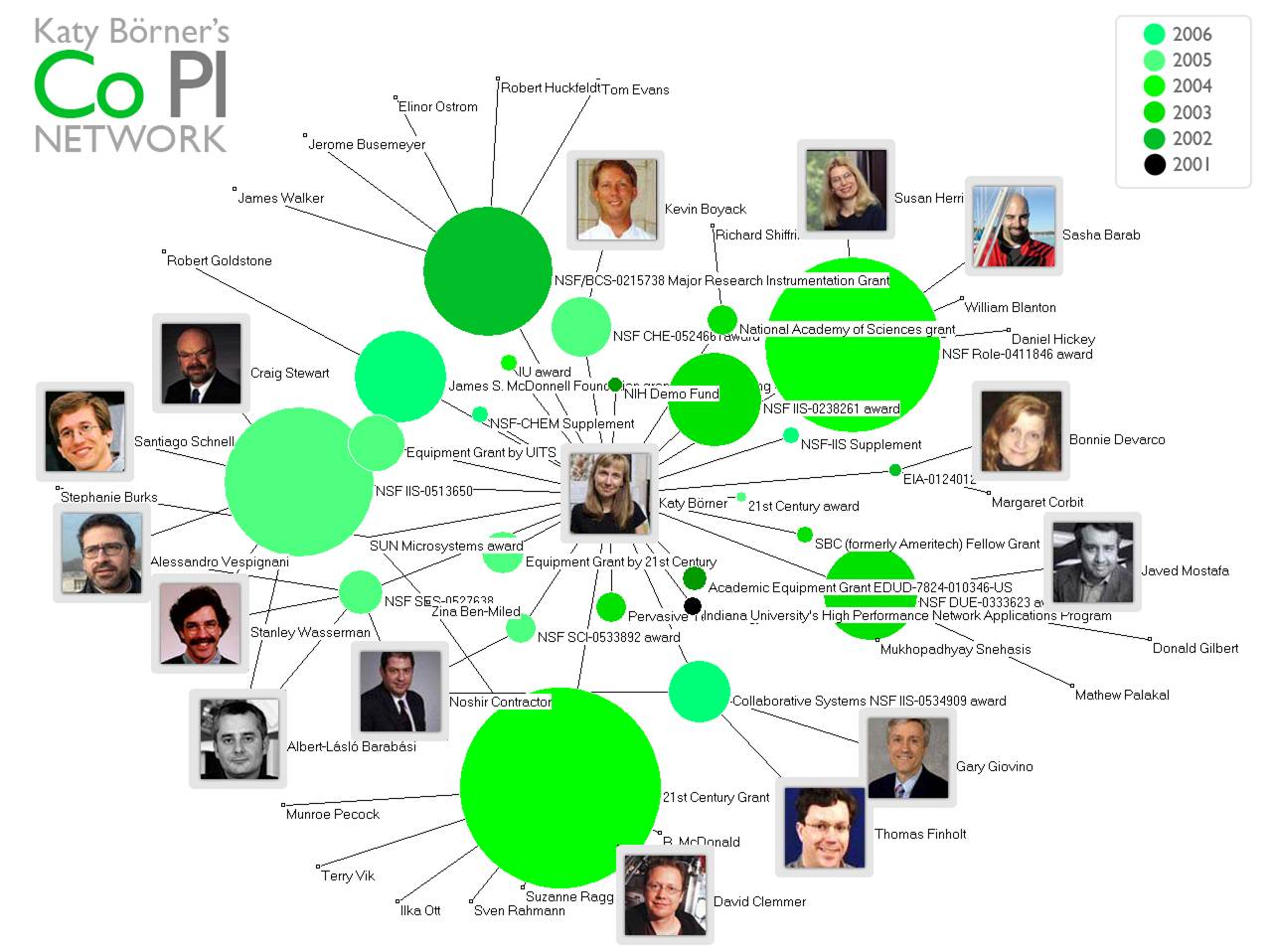 [Speaker Notes: Study science itself.  Science of Team Science. Who publishes with who?  Who is funded with who?  What teams produce innovations?  What teams struggle?  Why?]
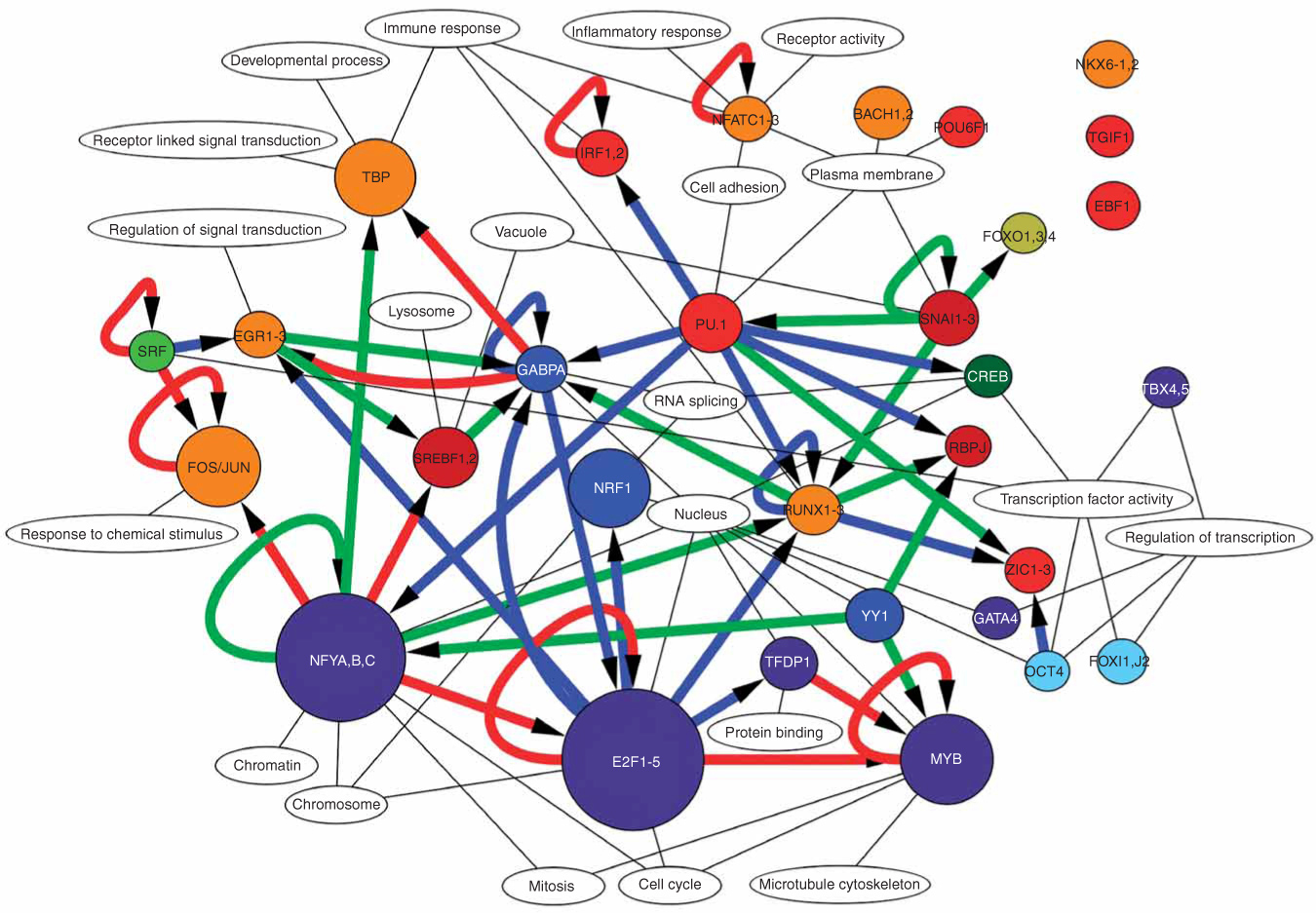 The FANTOM Consortium & Riken Omics Science Center, The transcriptional network that controls growth 
arrest and differentiation in a human myeloid leukemia cell line Nature Genetics 41, 553 - 562 (2009)
[Speaker Notes: Build teams]
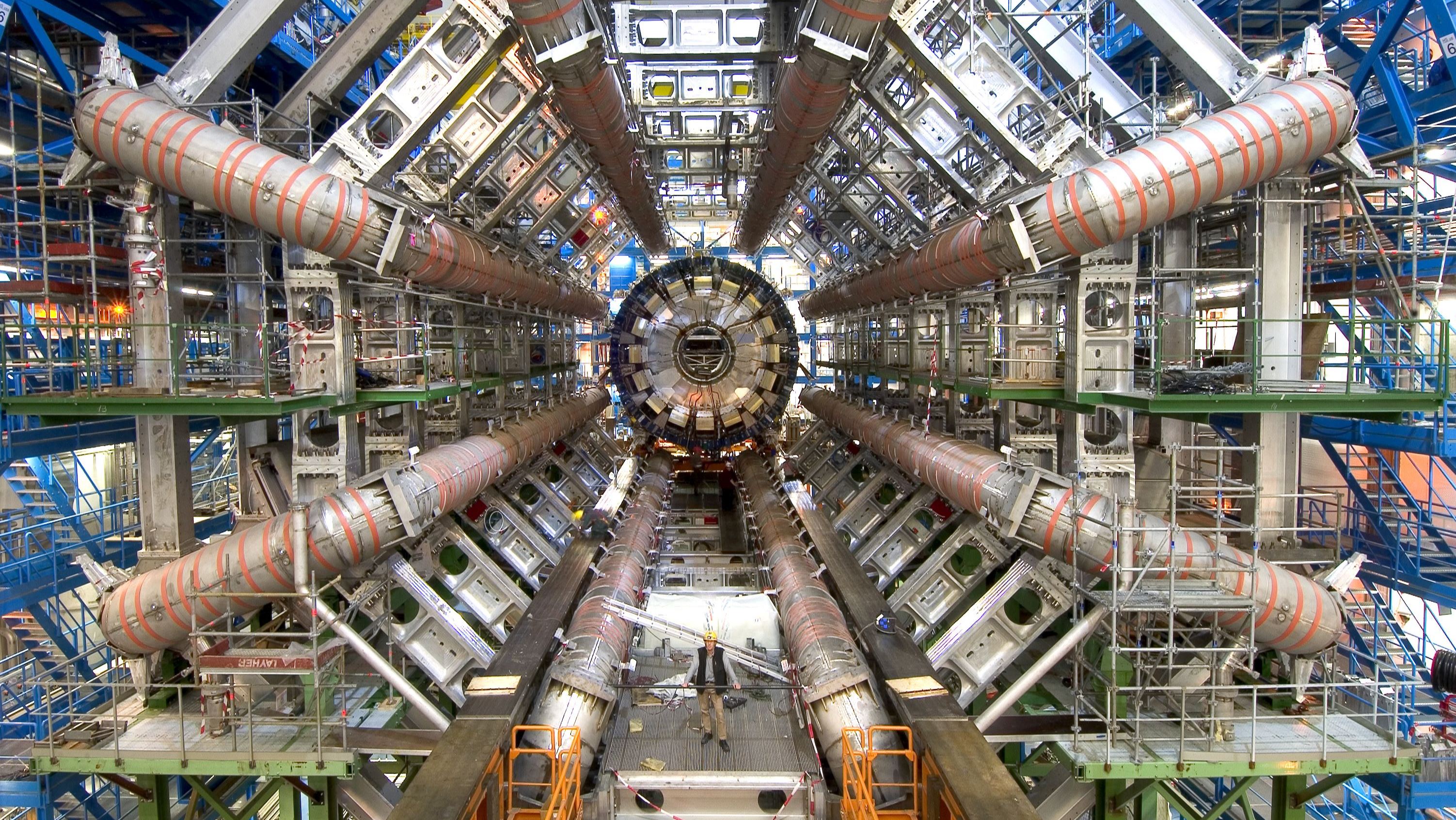 Clinical Trial
[Speaker Notes: Build big things]
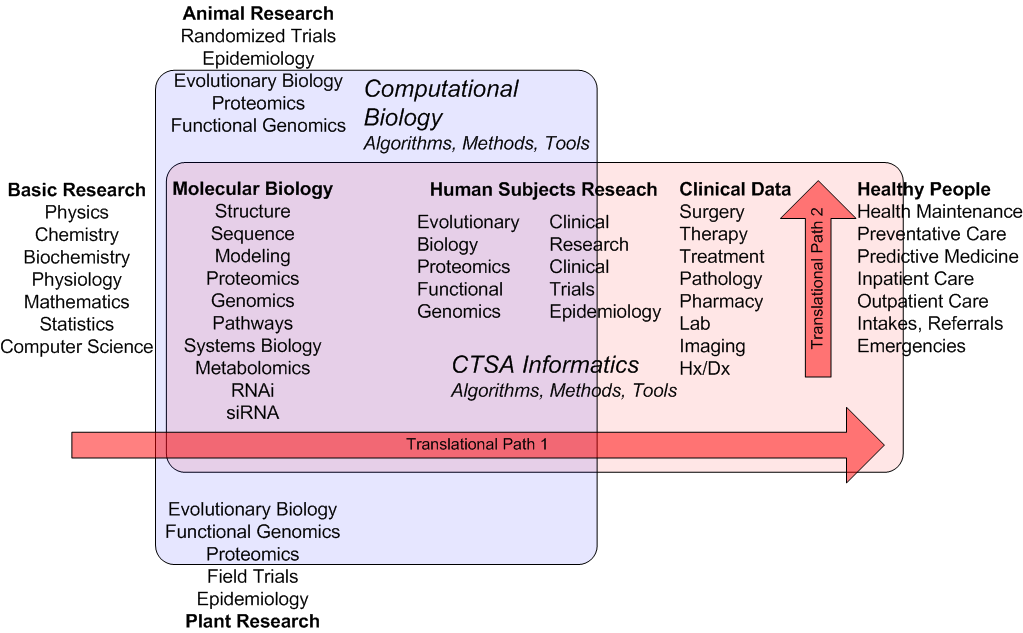 Collaboration
[Speaker Notes: Collaboration – the sciences fit together to advance human health.  But that’s just one science domain]
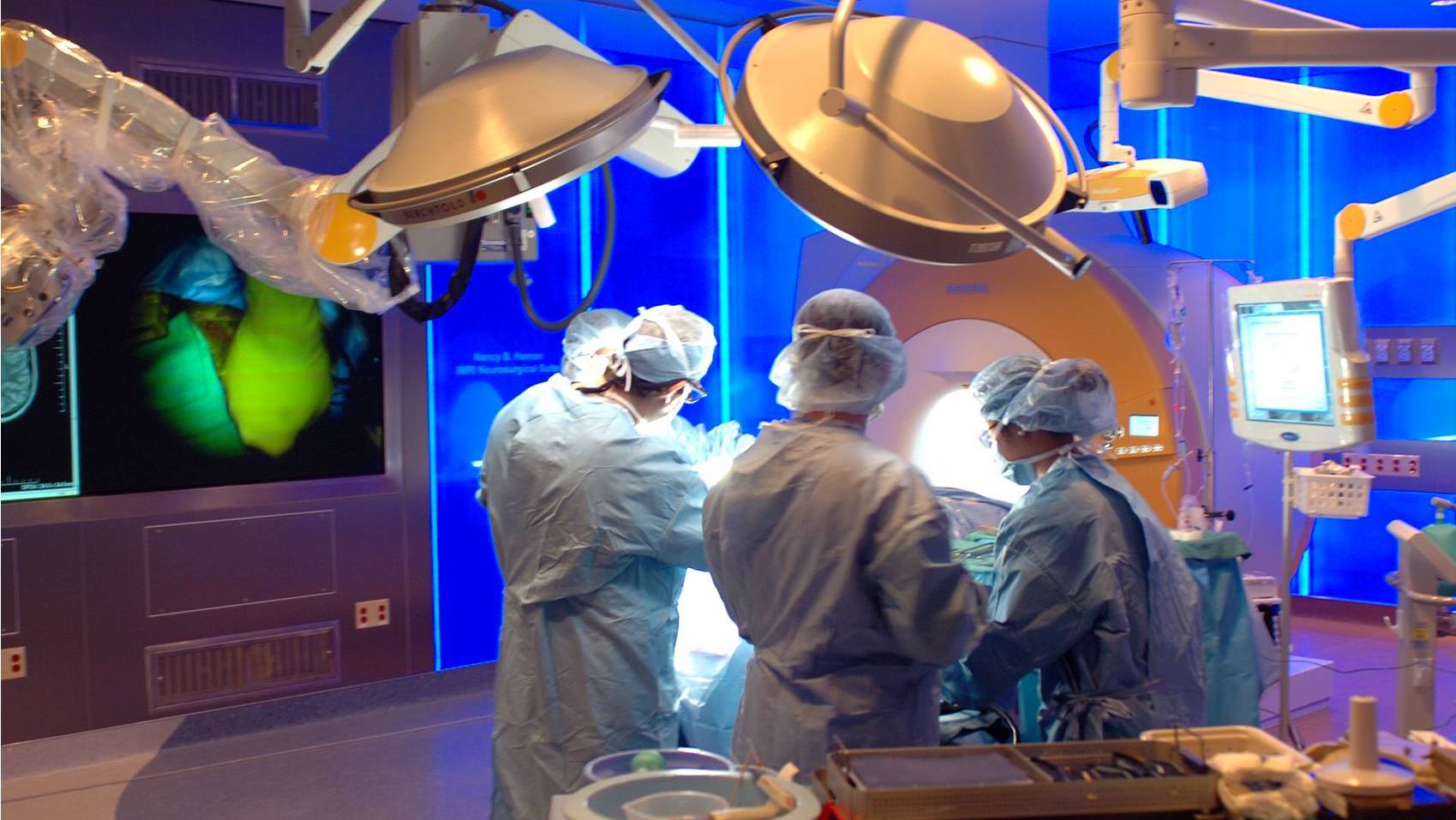 Implementation Research
[Speaker Notes: Implementation research.  Changing medical practice.  Operations research, medical economics, medical anthropology, epidemiology, biostatistics, health services research, health outcomes policy, and a medical discipline undergoing change.]
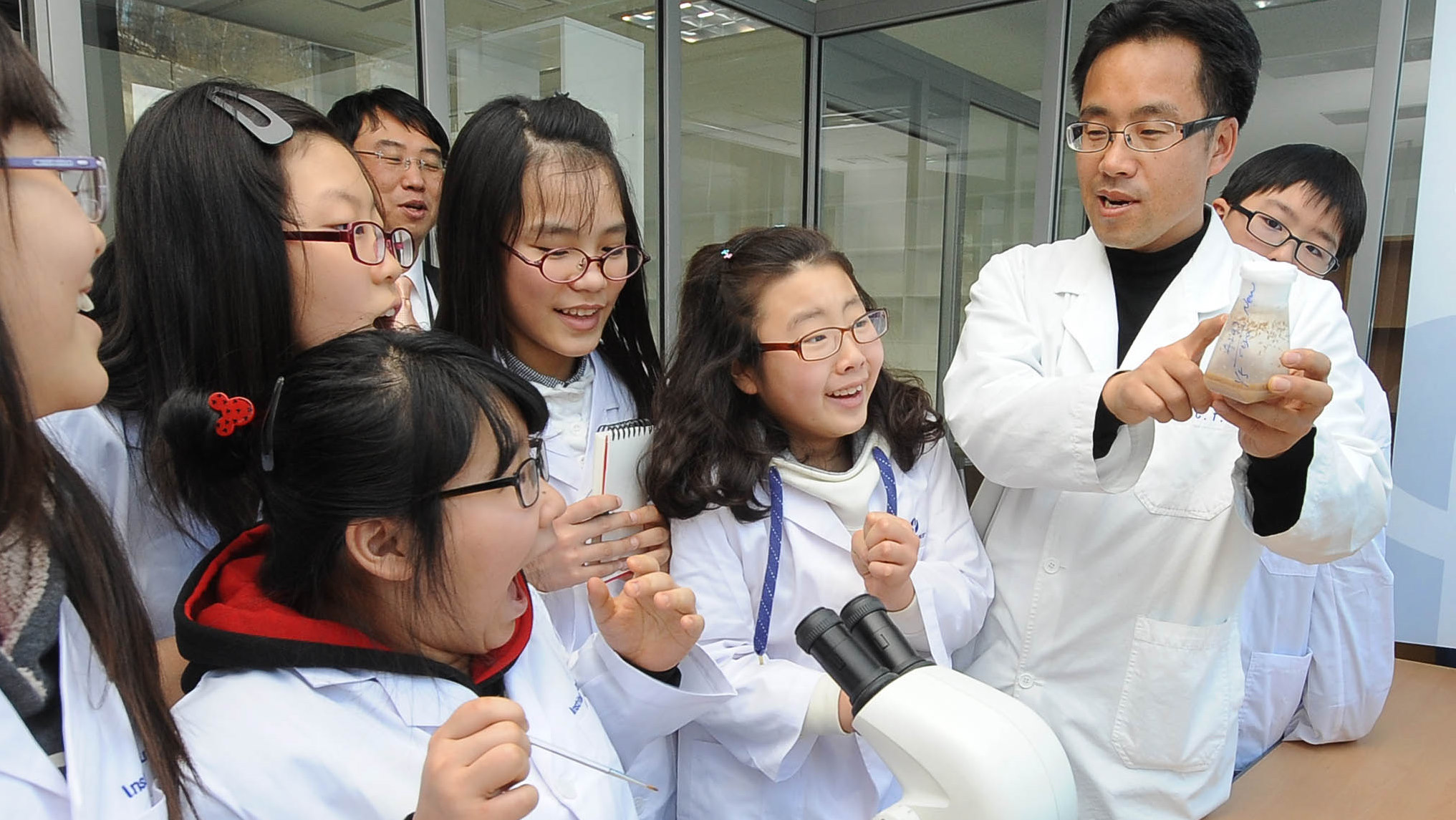 Mentoring
[Speaker Notes: Mentoring.  Teach, shape, lead, build.  While retaining the joy and excitement of science.]
How can we know what is going on, build teams, solve problems?
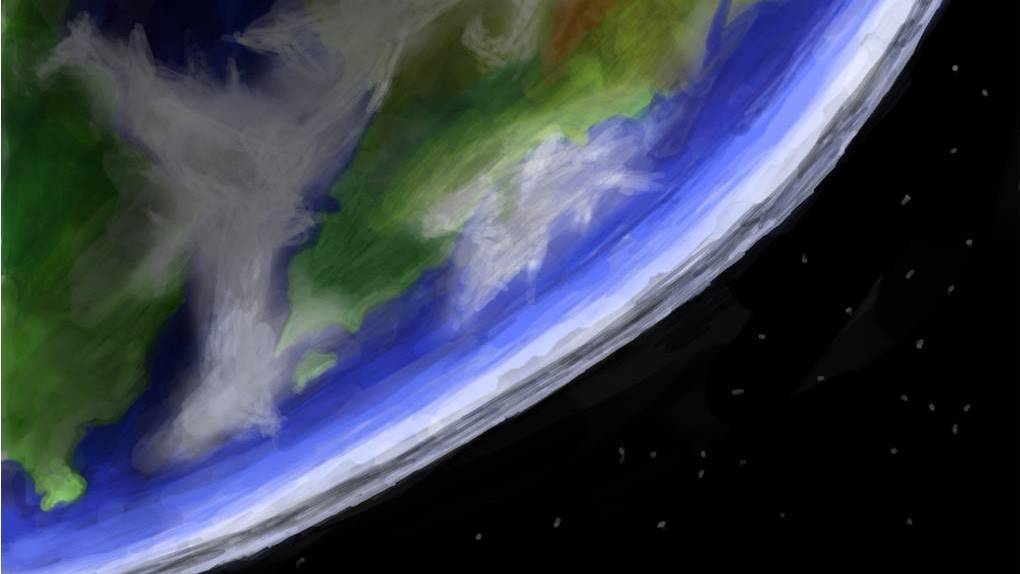 Research Discovery
Research
Discovery
[Speaker Notes: Research Discovery.  What is going on?  Where?  By Whom?]
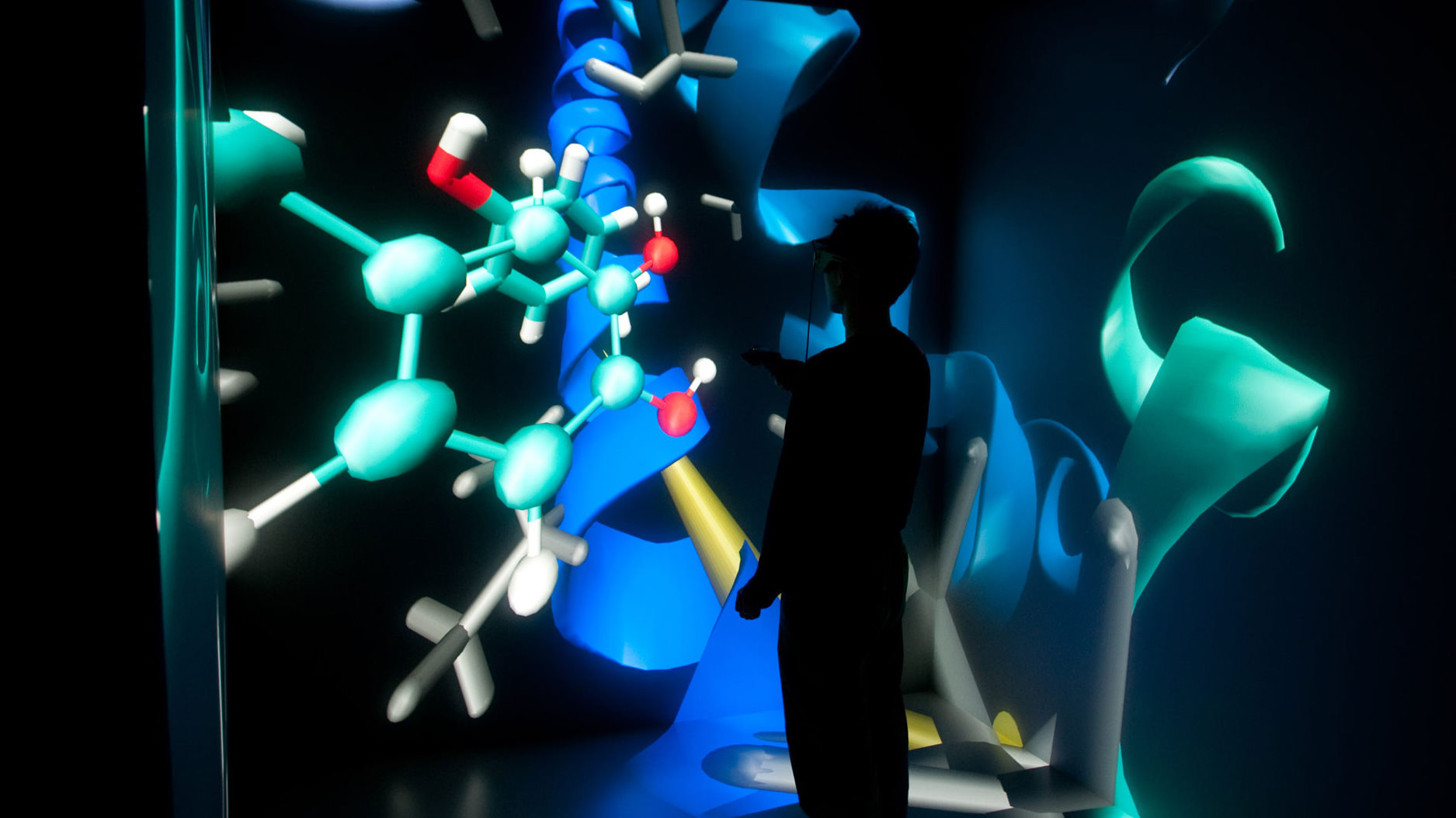 [Speaker Notes: People, Events, Resources, Projects, Funding, Datasets, Concepts, Papers]
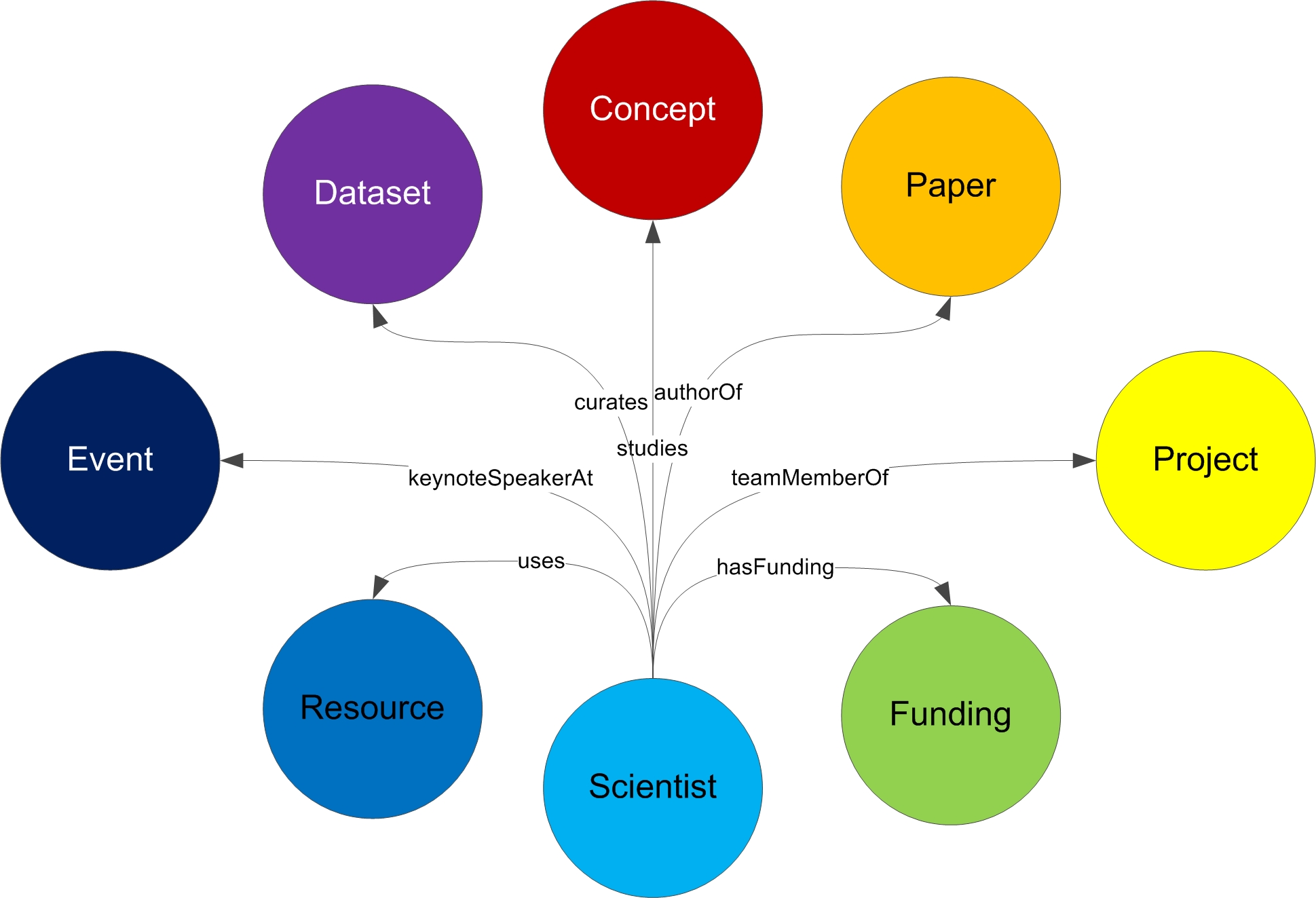 … And the connections between them
[Speaker Notes: And the connections between them.  Many kinds of connections between each type of object.  Objects have significant complexity.  What do we mean by “project” – a human subject study? A clinical trial?]
How can we create a world platform for research discovery?
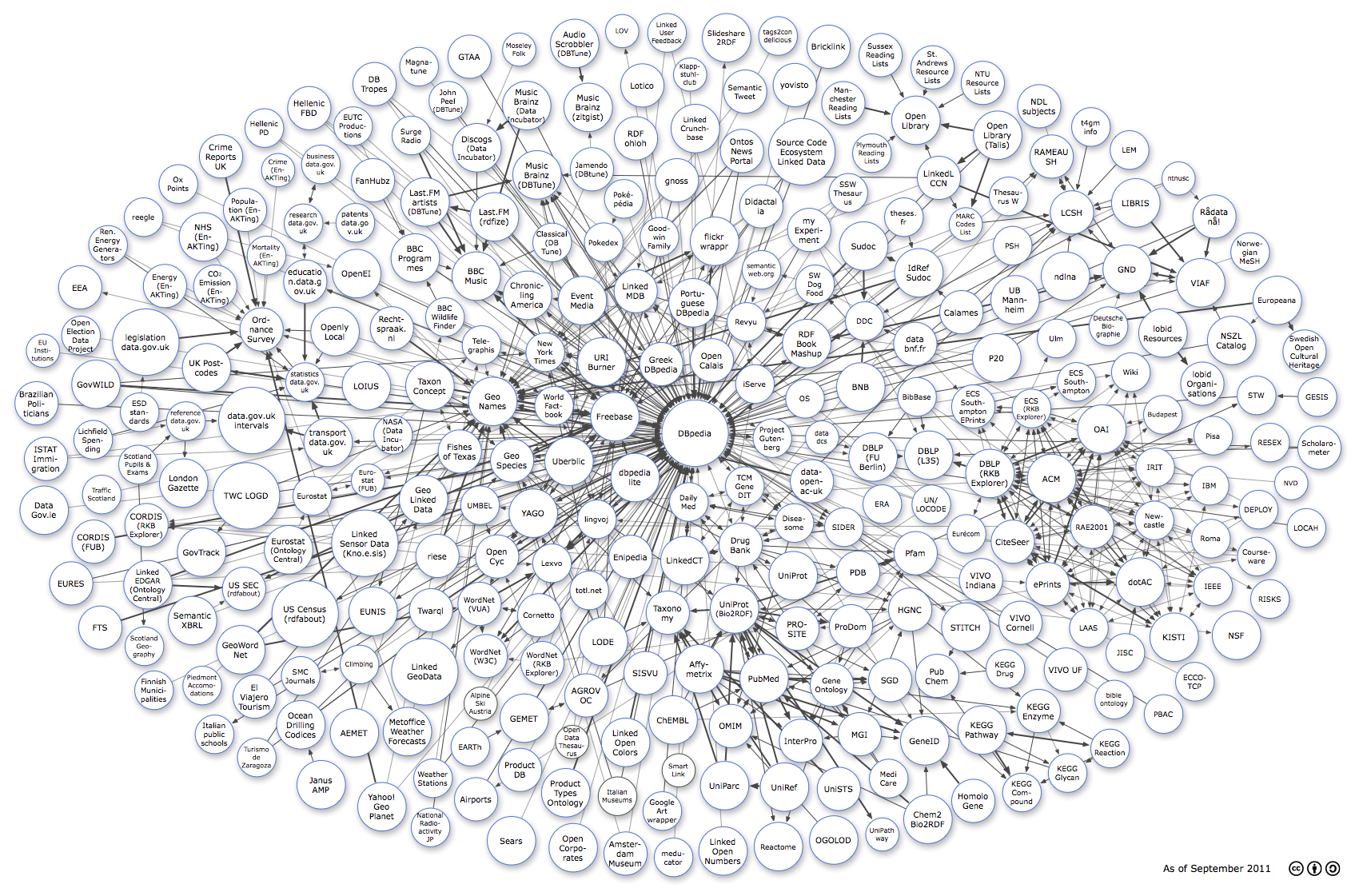 Data
[Speaker Notes: We are going to need data.  Linked open data on the semantic web.  Some exists.  Much to be created.  From systems built to support operations, to systems built to support sharing and discovery.]
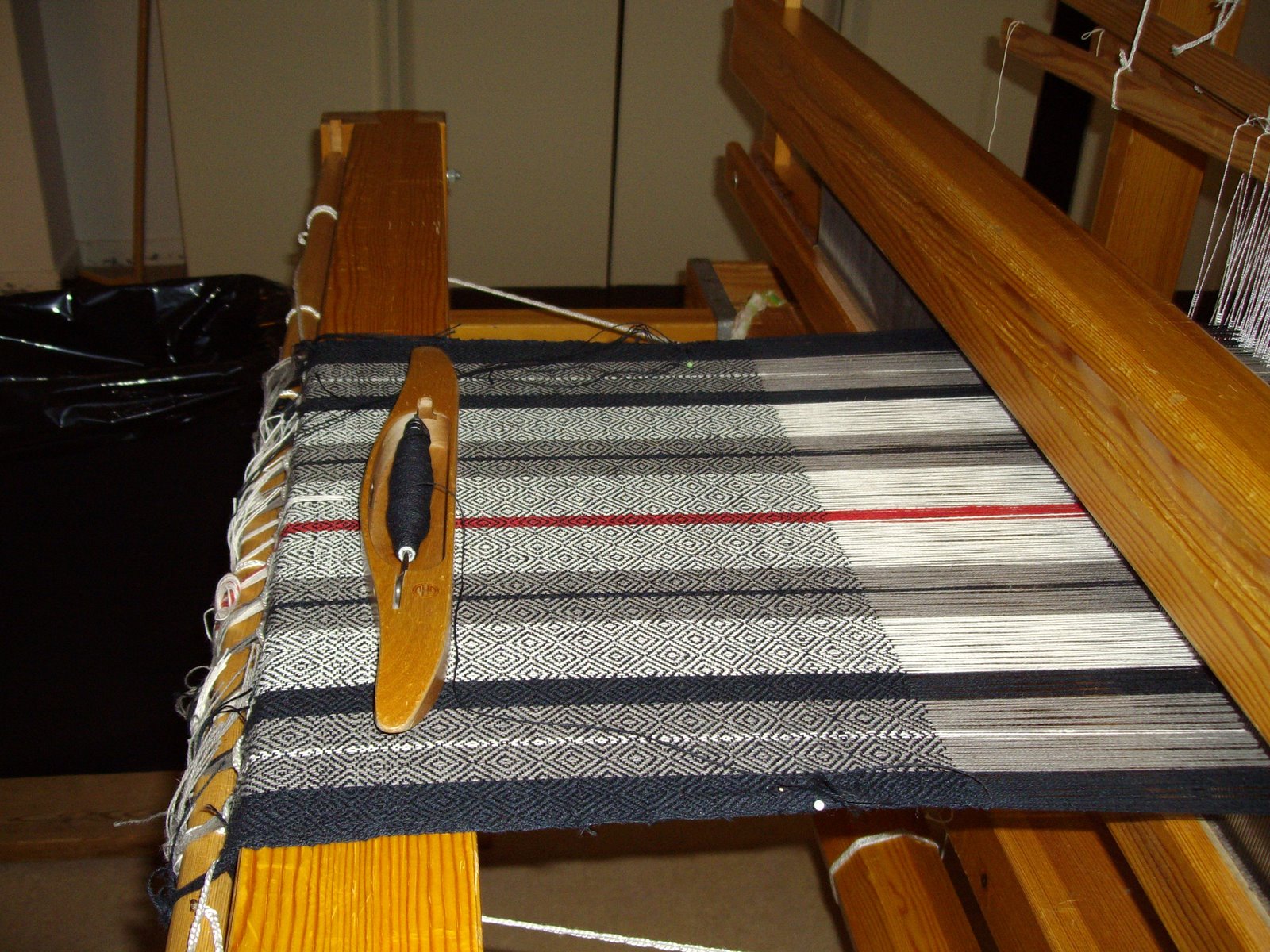 Tools
[Speaker Notes: We are going to need tools.  Tools for collecting, identifying, cleaning, organizing, making sense of and giving away data.]
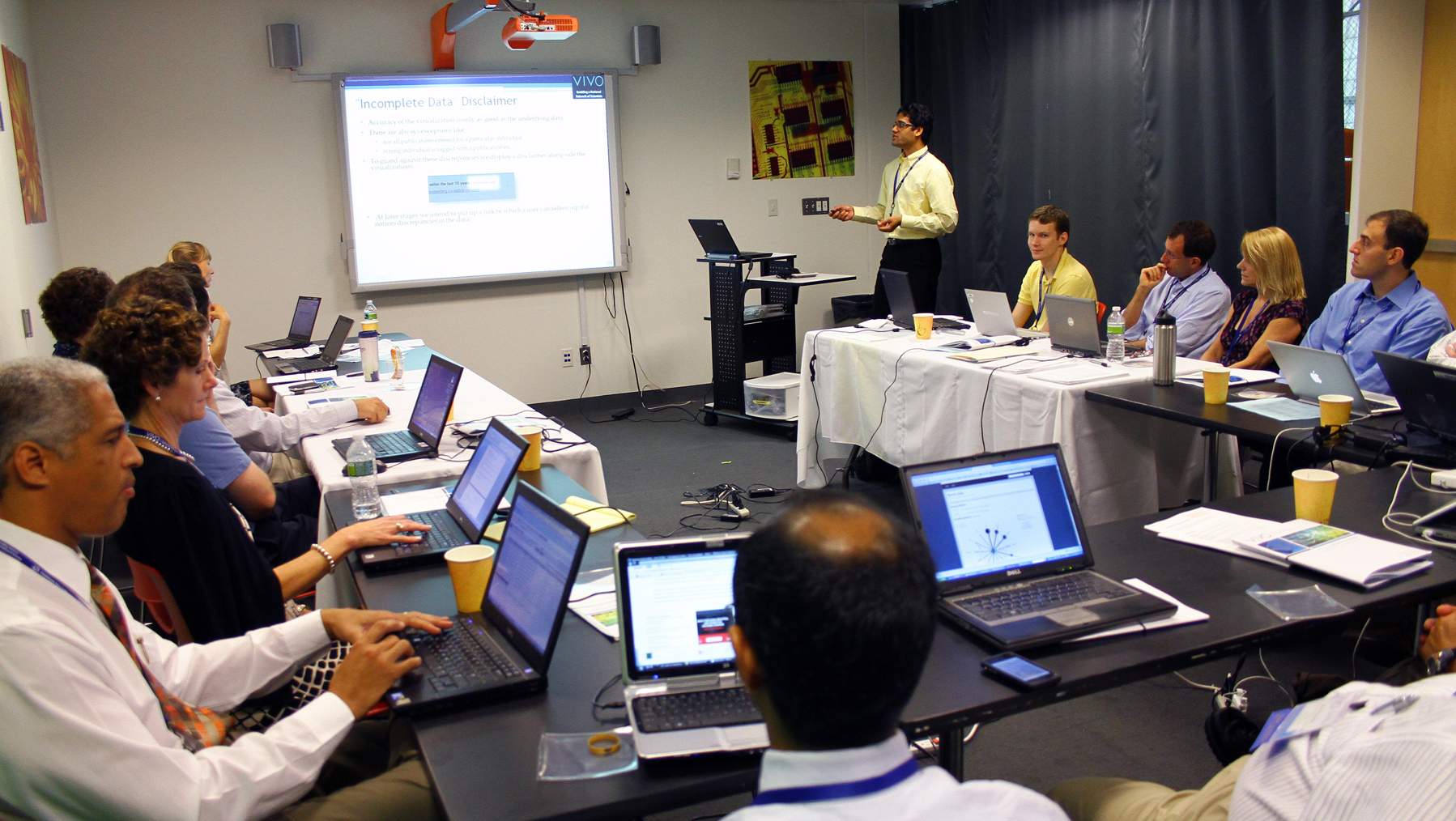 Community
[Speaker Notes: We are going to need a community of people who share a common interest in research discovery.]
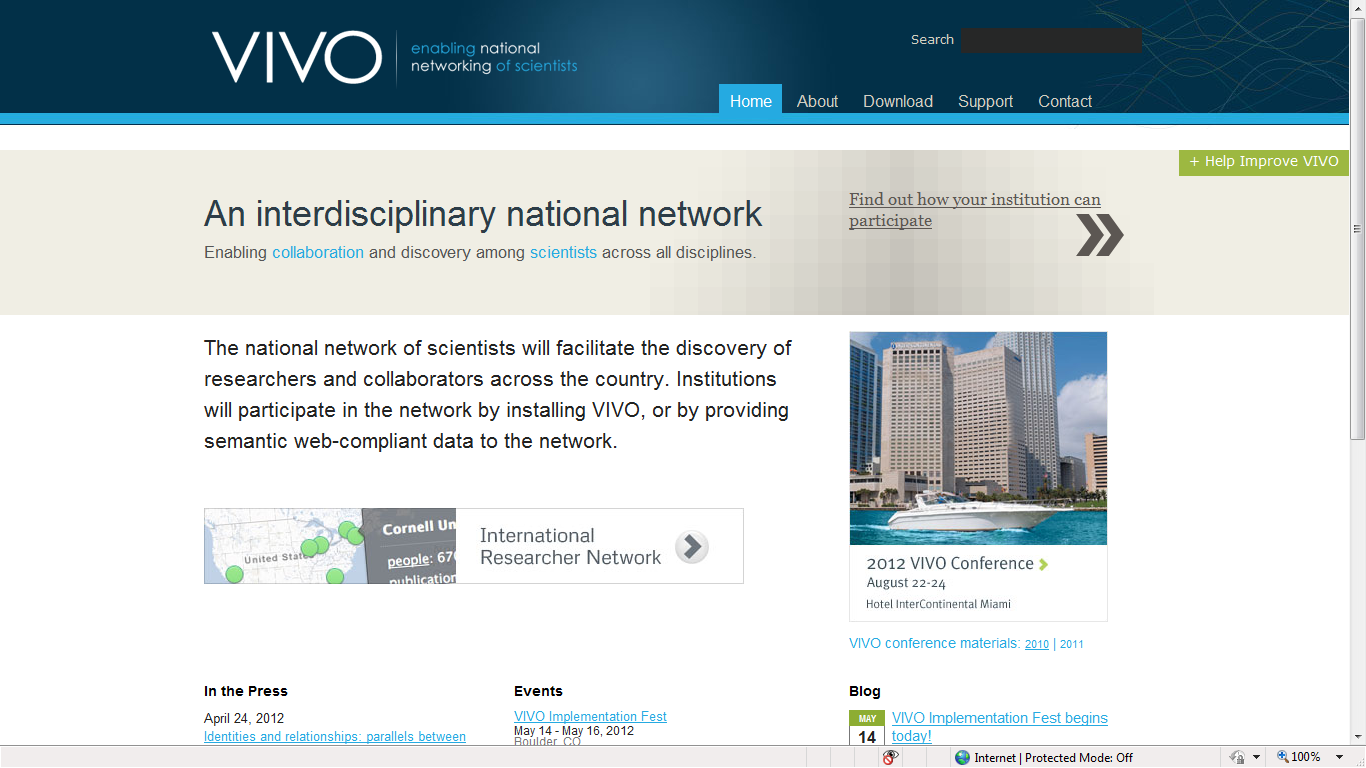 VIVO: Data, Tools and Community
[Speaker Notes: So that’s what we are doing.  In 2009, as part of the ARRA, the NIH funded VIVO: Enabling National Networking of Scientists.  Seven schools came together – Florida, Cornell, Indiana, Weill, Wash U, Scripps, Ponce – to expand on pilot work done at Cornell.]
VIVO is open standards and open linked data regarding scholarship – people, papers/works, funding, events/presentations, resources, projects/studies, data, concepts – and the relationships between themVIVO is open source, community maintained software tools for research discovery and networkingVIVO is a world community of collaborators – scientists, implementers, developers
[Speaker Notes: What is VIVO?]
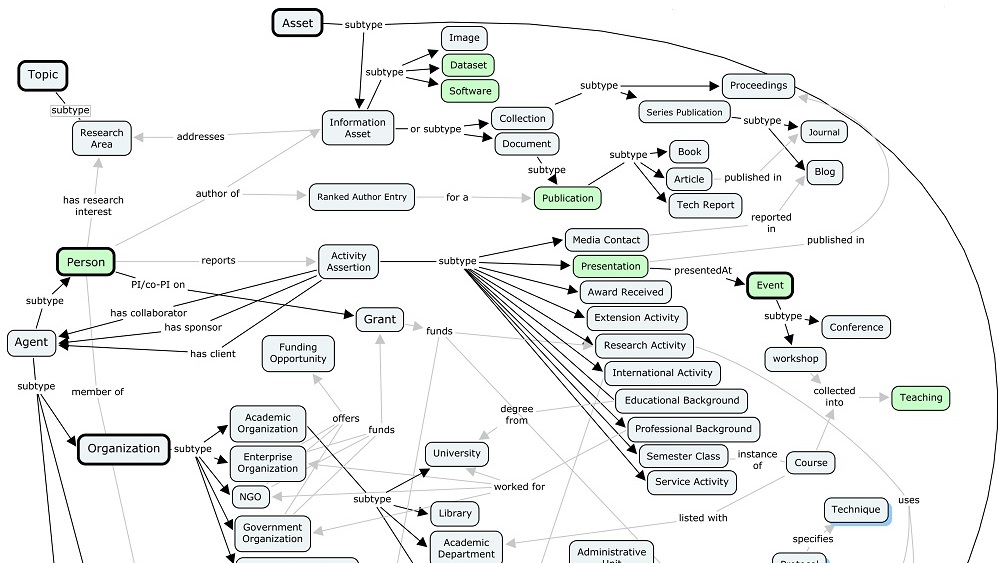 Ontology Process
[Speaker Notes: A fragment of the VIVO ontology.  Open ontology process.  Working group.  W3C proposed standard.  Plug-in ontologies (BIBO, SKOS, FOAF) support local extension]
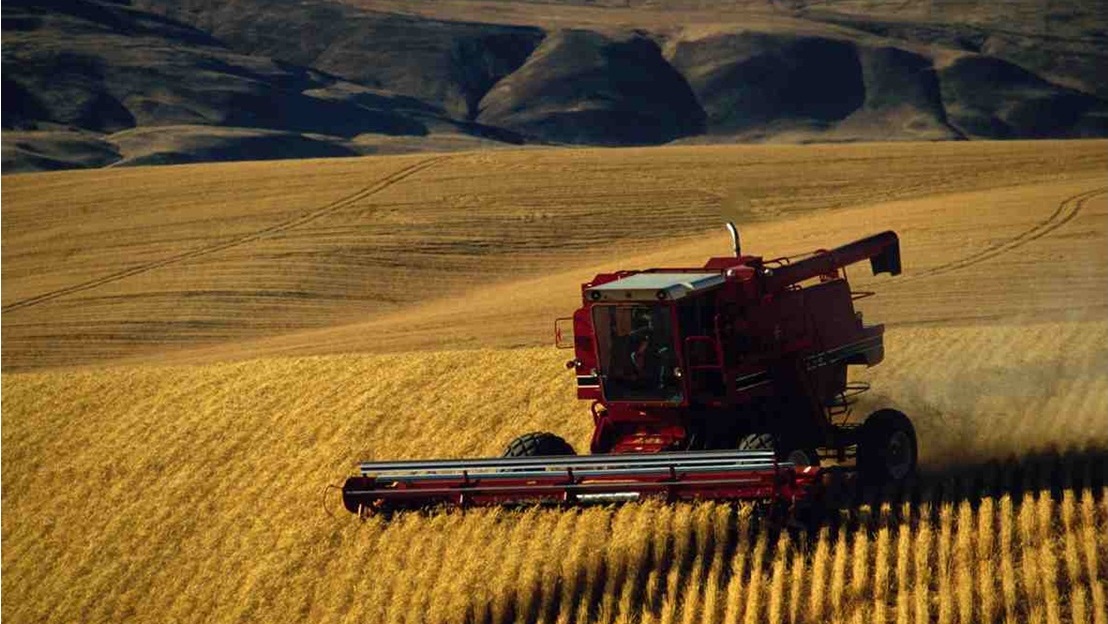 Harvesting Data
[Speaker Notes: And then we harvest data.  Using the VIVO Harvester, develop scripts and templates for gathering data from source systems – people, pubs, grants, photos, courses taught.  Automated ingest to spreadsheet upload.  Google Refine for improvements in data quality and matching objects with disparate identification schemes.]
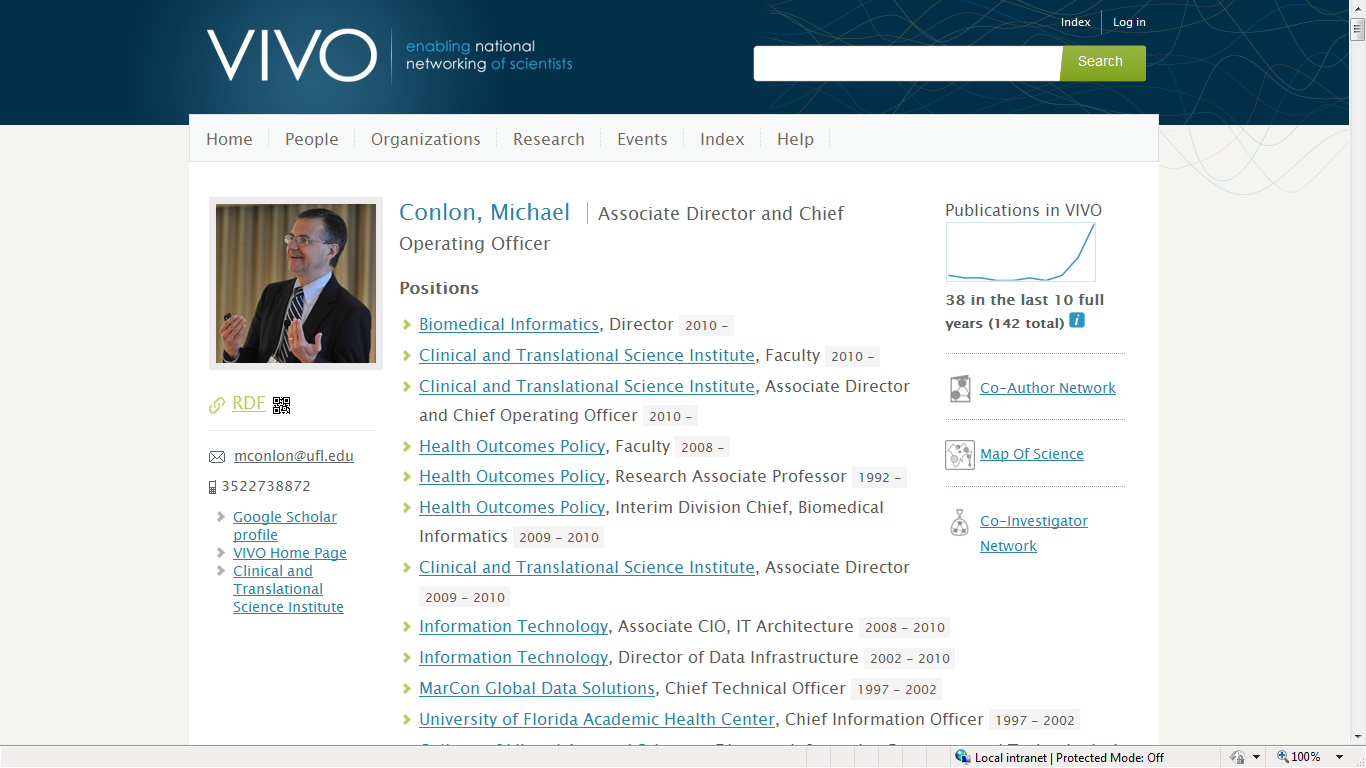 Simple tools for presentation, traversal, search
[Speaker Notes: So here’s the simple view – a faculty profile.  Assembled by machines.  Can be finished off by the faculty member.  All links are to other objects in the semantic web.  Positions, visualizations, organizations, people, web sites.  Navigation via search, facets, link traversal.  Note the RDF link for techno guys.]
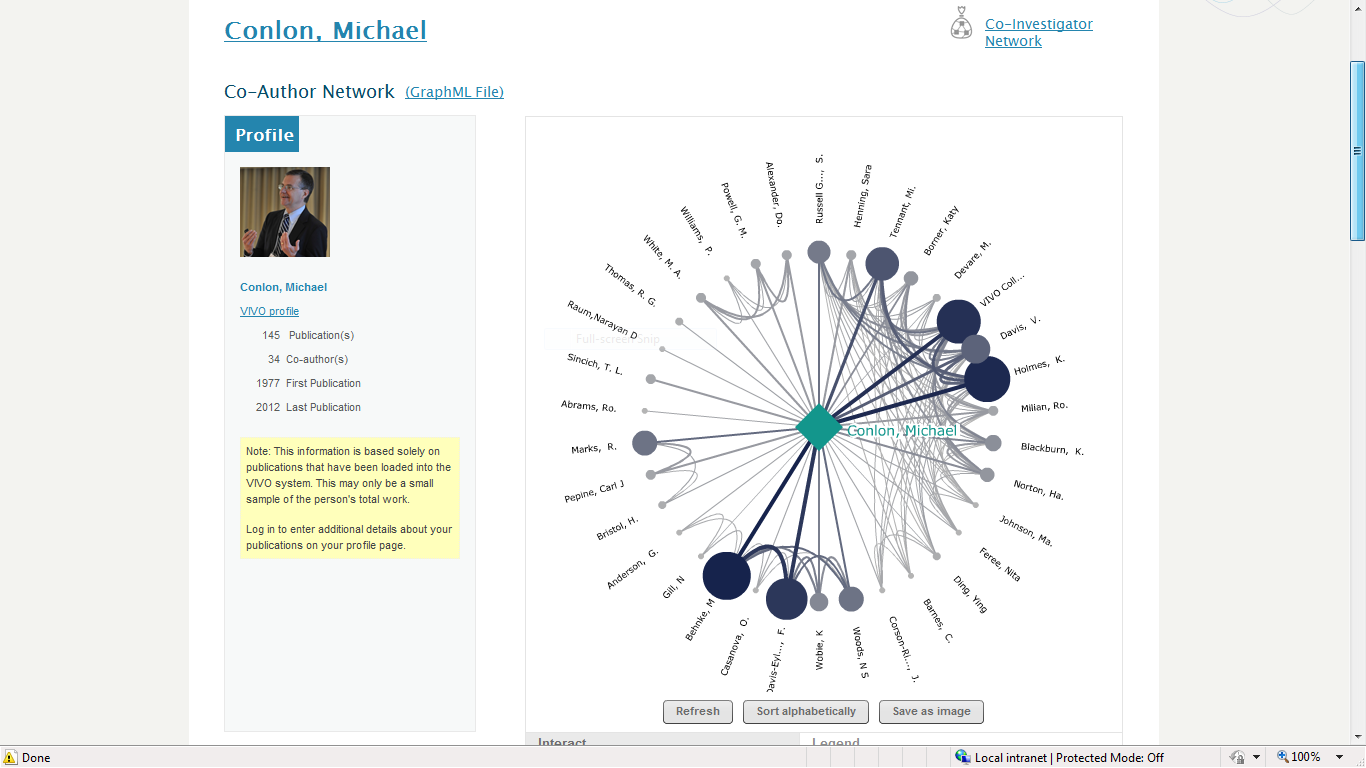 Tools using linked open data
[Speaker Notes: Co-author network.  Visualizations for time, geography, concept, person linkages.  Co-funded visualization as we saw before, not hand drawn, but machine drawn and available to everyone in an instant.]
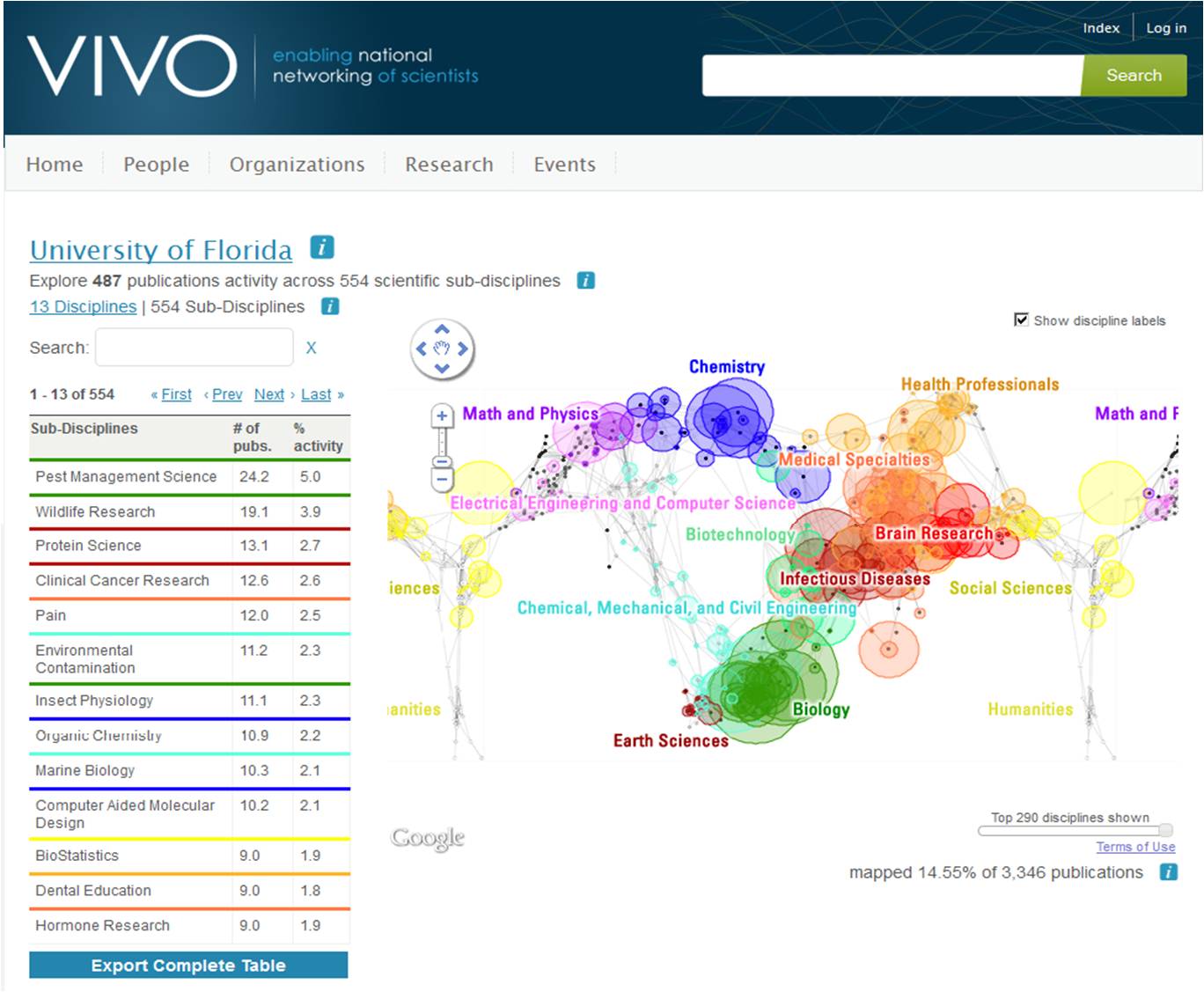 ScienceMap.  
Examine 
collections 
of publications 
for individuals, 
work groups, 
institutions
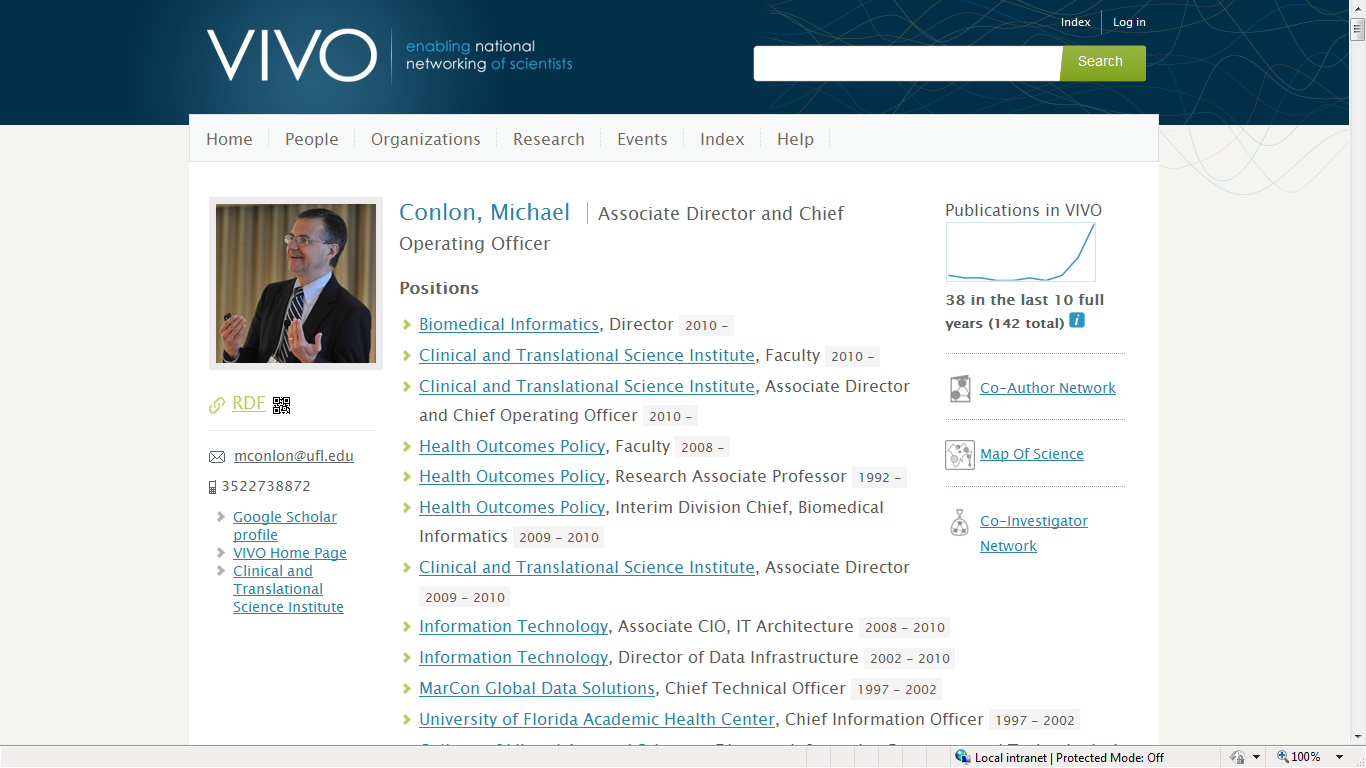 Software reads VIVO RDF and displays
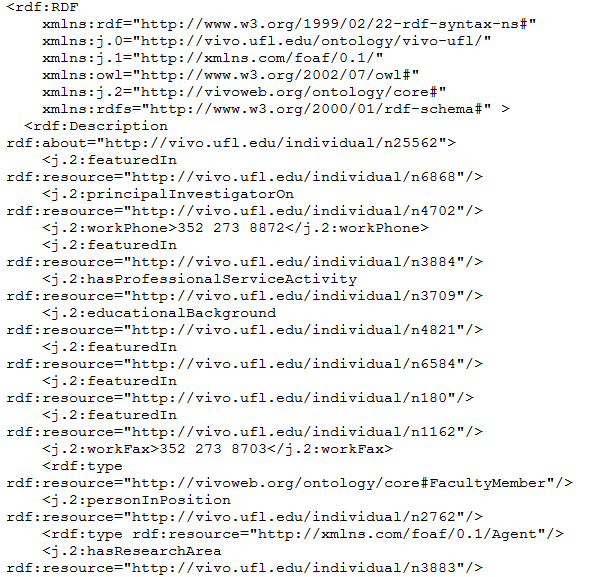 processOrg<-function(uri){
  x<-xmlParse(uri)
  u<-NULL
  name<-xmlValue(getNodeSet(x,"//rdfs:label")[[1]])
  subs<-getNodeSet(x,"//j.1:hasSubOrganization")
  if(length(subs)==0) list(name=name,subs=NULL)
  else {
    for(i in 1:length(subs)){
      sub.uri<-getURI(xmlAttrs(subs[[i]])["resource"])
      u<-c(u,processOrg(sub.uri))
    }
    list(name=name,subs=u)
  }
}
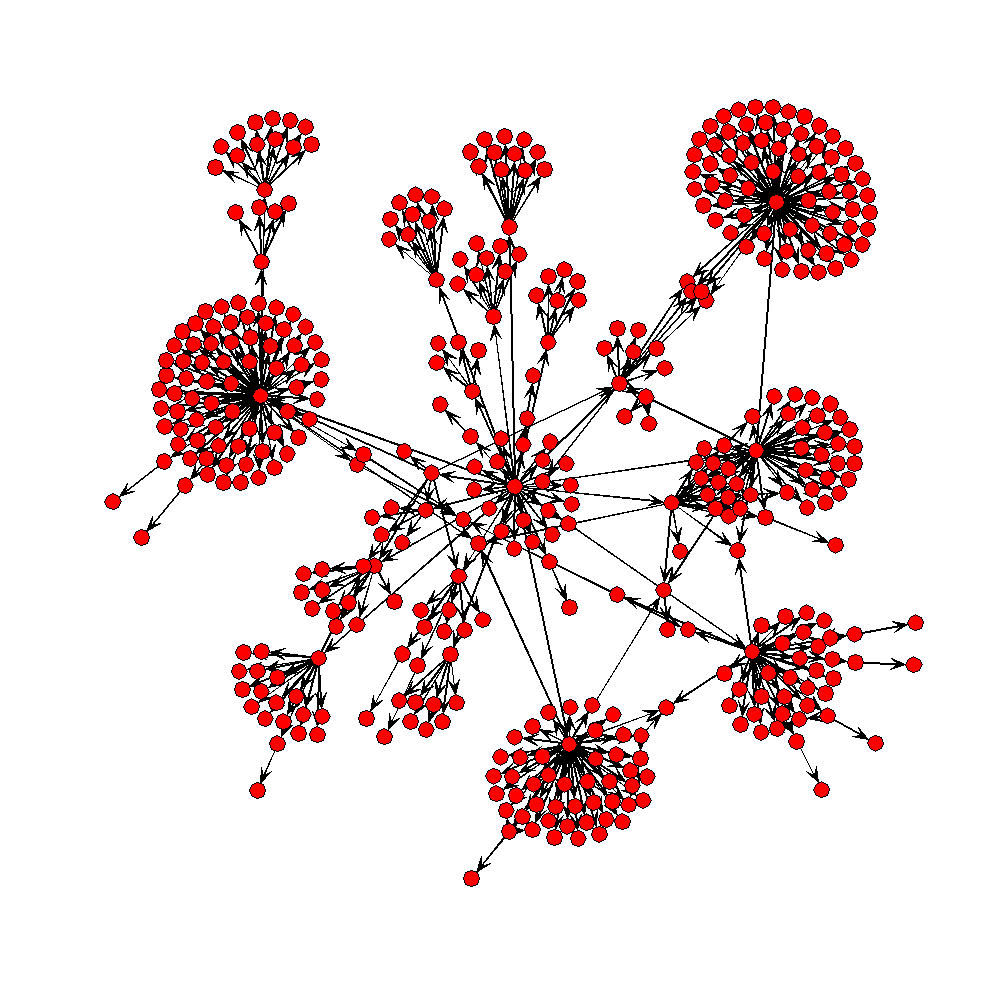 VIVO produces both HTML and RDF
[Speaker Notes: The open architecture of VIVO and linked data supports development of applications outside VIVO that consume VIVO data.  VIVO data is accessible via HTML (for humans) and RDF (for machines).  Simple software can process the RDF resulting in powerful cross-site applications.  The figure depicts the organization of the University of Florida.]
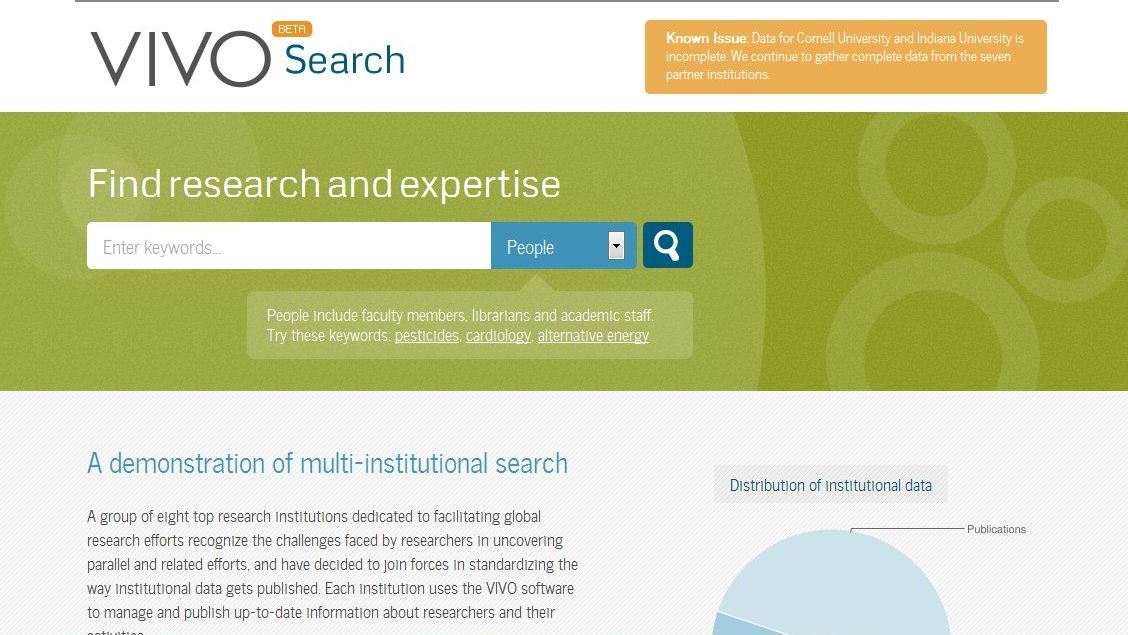 Augmenting data
[Speaker Notes: Vivosearch (beta) indexes vivo sites and provides faceted search across the collection with linking to individual objects]
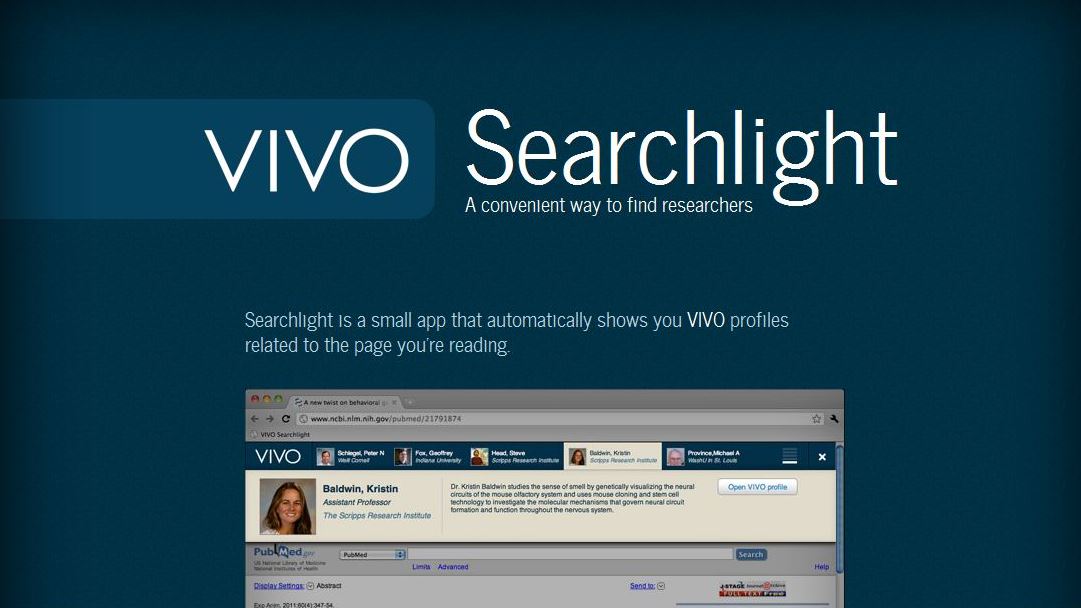 VIVO Searchlight
[Speaker Notes: VIVO searchlight.  For any page on the web, find people whose work is similar to a page you are reading.]
Inter-institutional Collaboration Explorer
This figure at right displays “collaborative publications” found at 2 or more Researcher Networking websites.  
The idea that institutions don't work together and that biomedical research is conducted in silos is not true. Researchers, even when separated by great distances, are in fact willing to work together, and this visualization demonstrates that they often do. 

Contact: Nick Benik (nbenik@gmail.com), Harvard Medical School, Boston, MA. 
URL: http://xcite.hackerceo.org/VIVOviz
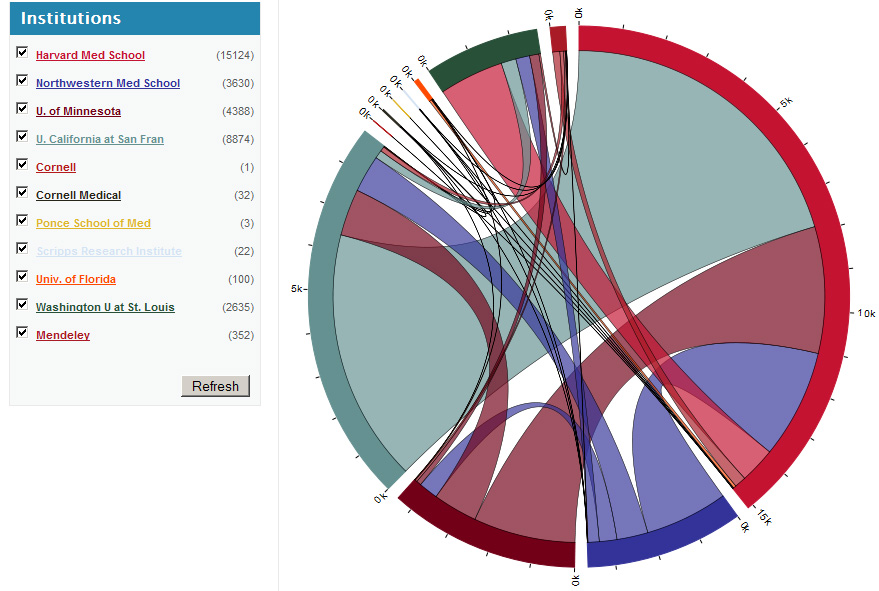 [Speaker Notes: Harvard developed inter institutional collaboration explorer.  An outgrowth of the VIVO Hackathon.  

So back to data, who will adopt VIVO and provide VIVO ontology RDF-compliant data?]
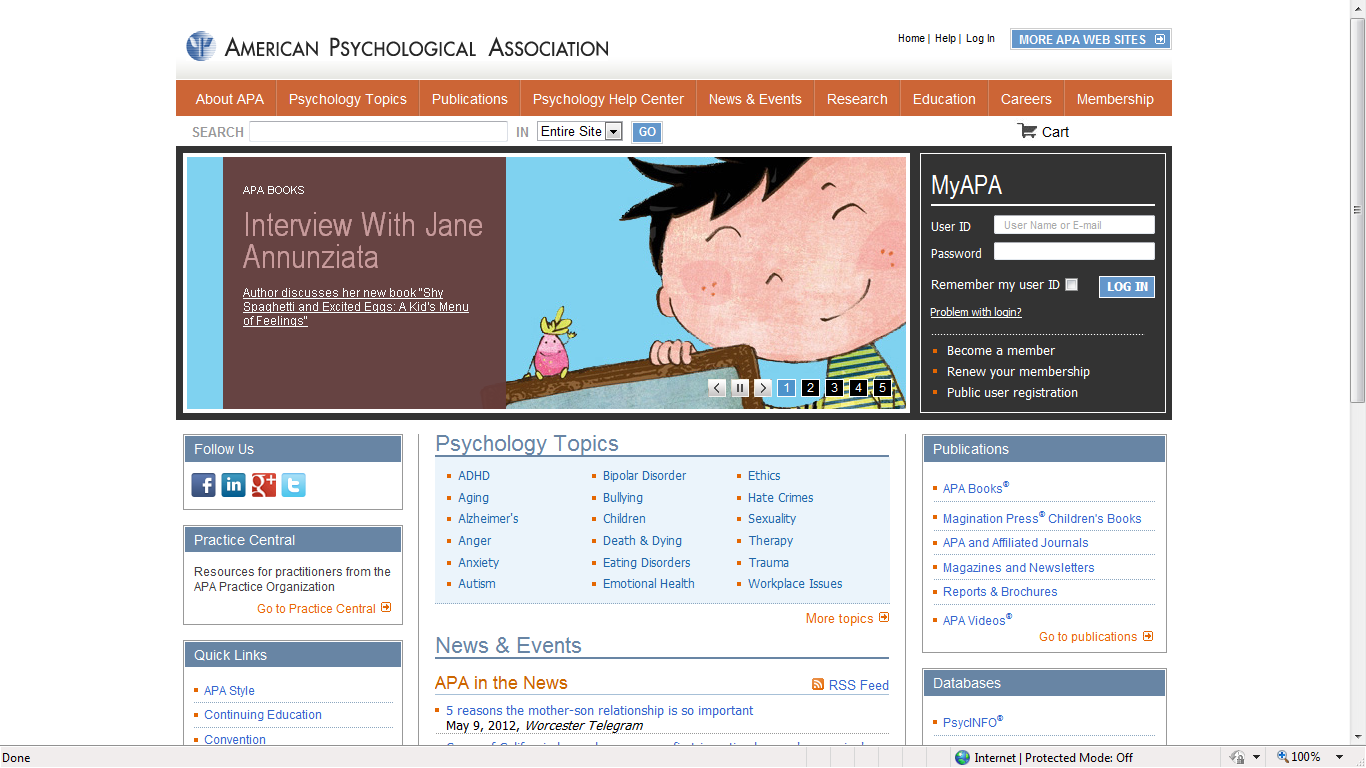 APA
[Speaker Notes: The American Psychological Association.  154,000 members, the largest scholarly association in the United States.]
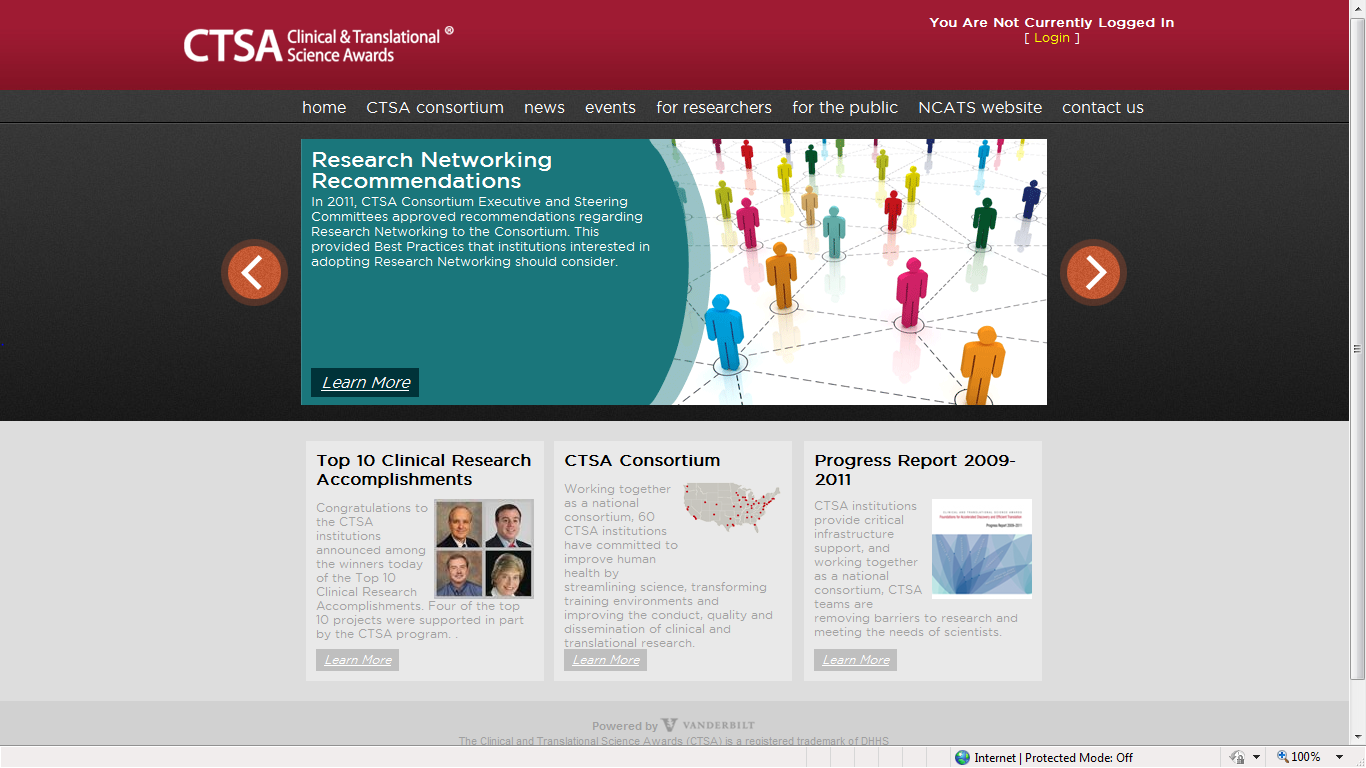 CTSAs
[Speaker Notes: The CTSA Consortium.  60 of the top biomedical research institutions in the United States.  60*5,000 = 300,000]
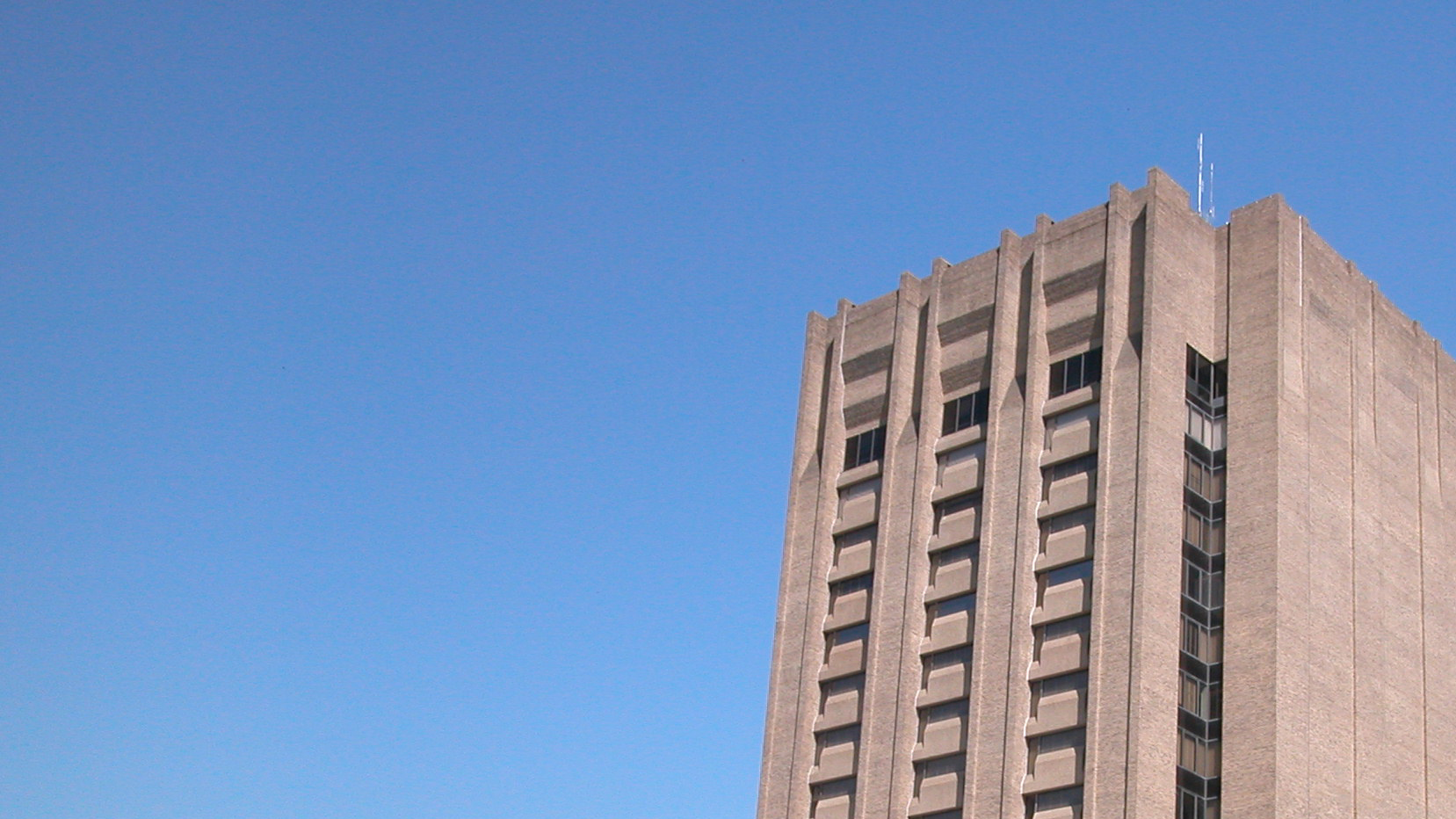 USDA
USDA
[Speaker Notes: US Department of Agriculture.  40,000 intramural scientists, 80,000 staff.  106 land grant universities. 400,000 researchers and staff]
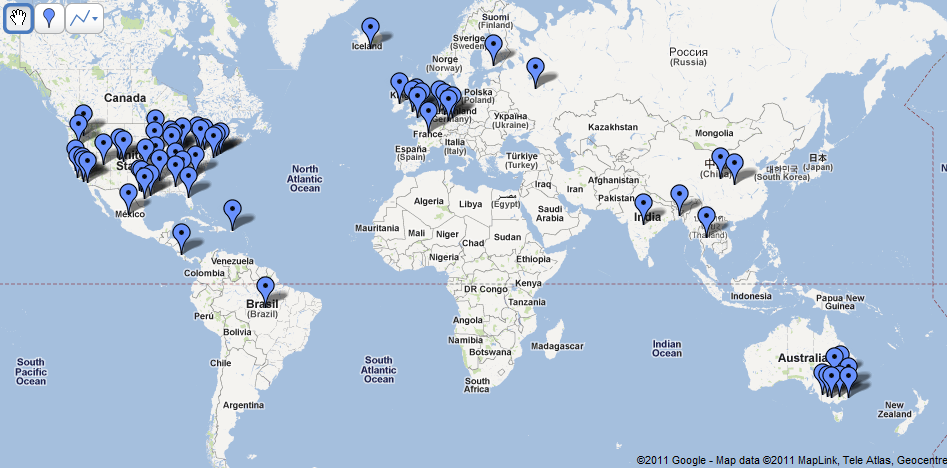 China
[Speaker Notes: International partners.  China, Australia, Mexico, Costa Rica, Puerto Rico, Netherlands, UK, Russia, Iceland, Thailand, India]
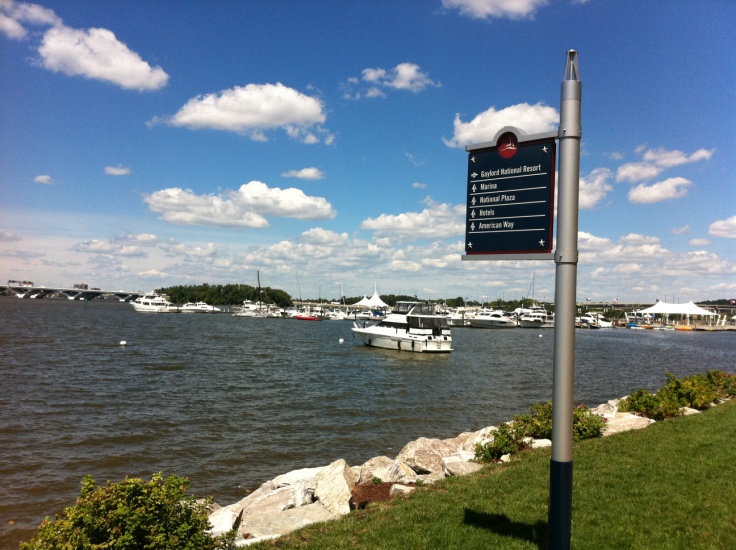 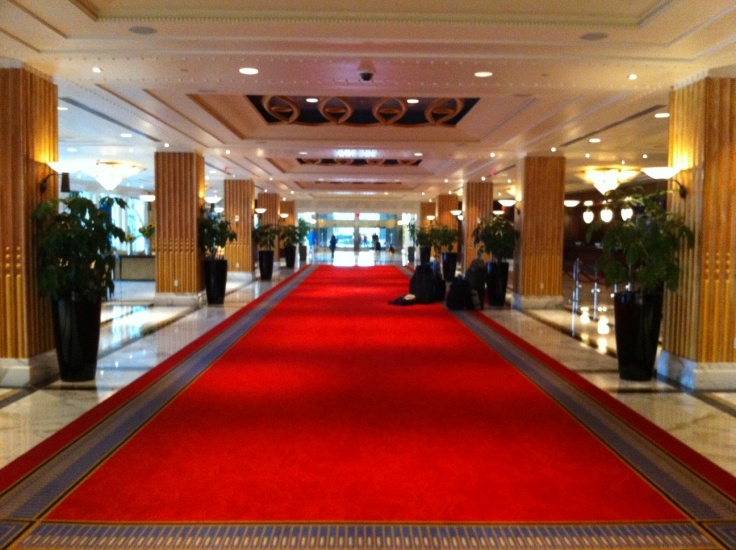 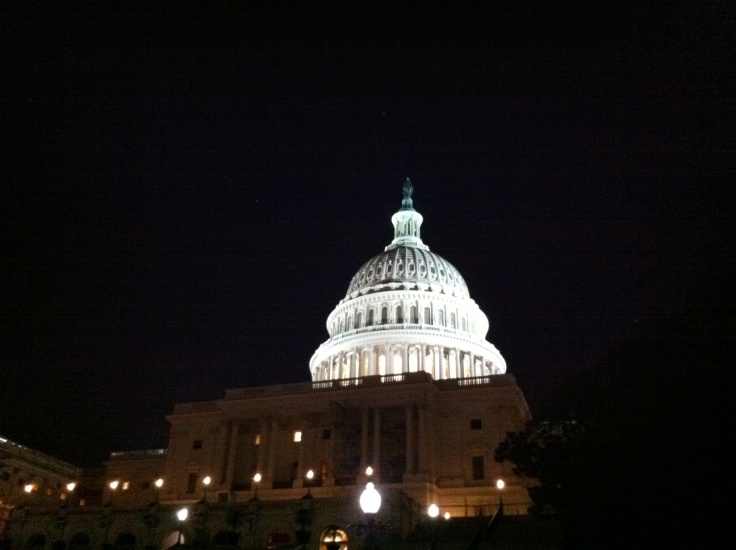 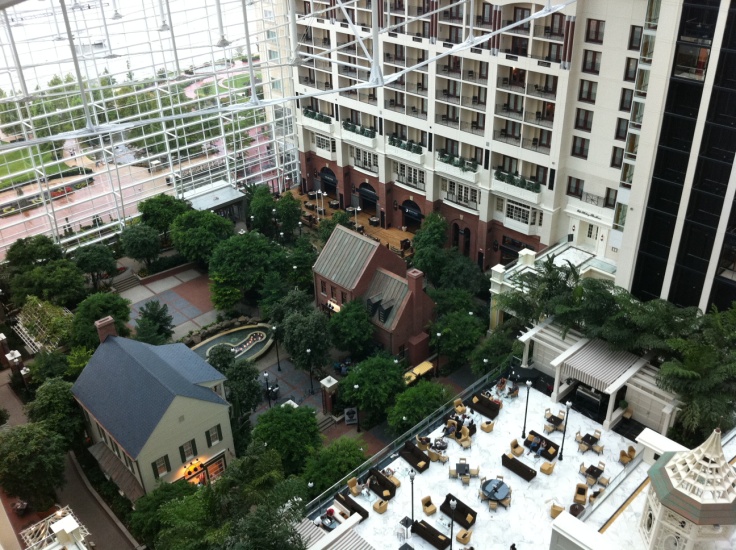 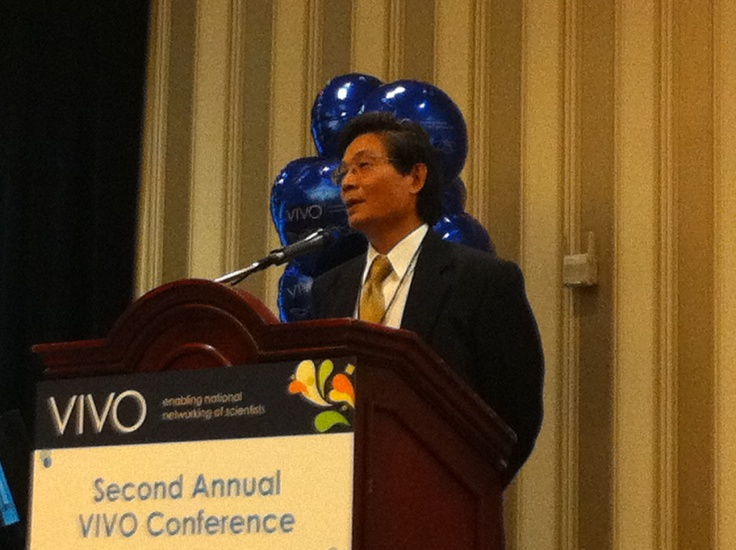 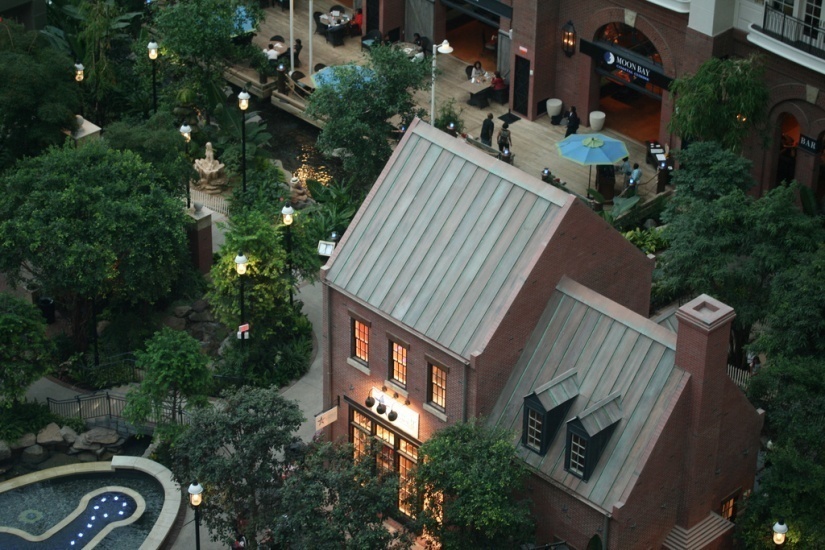 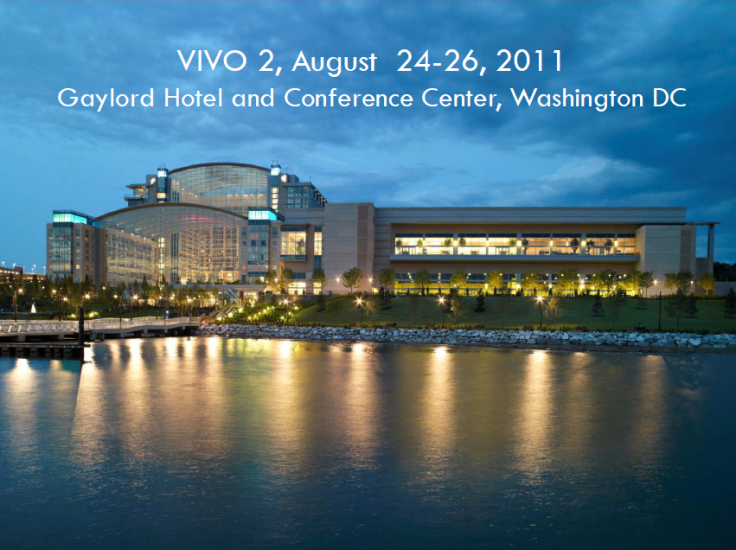 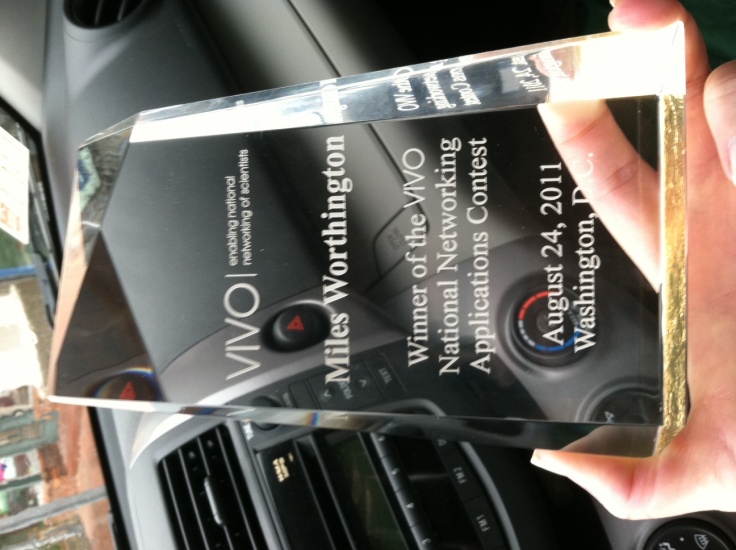 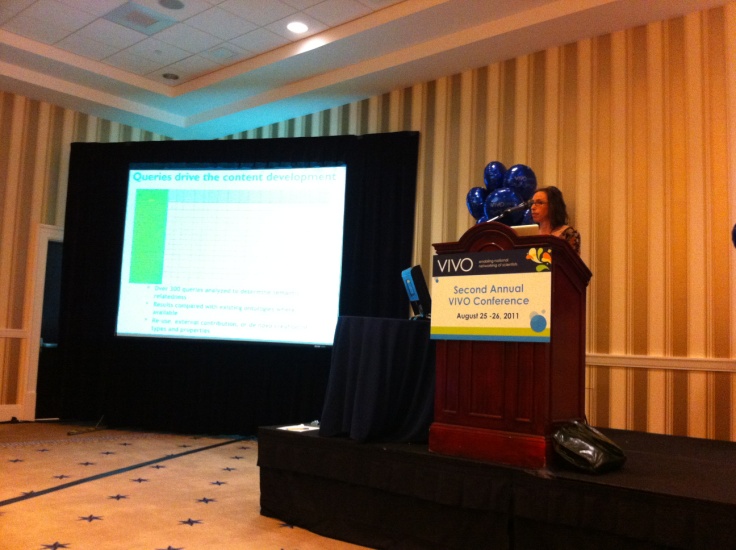 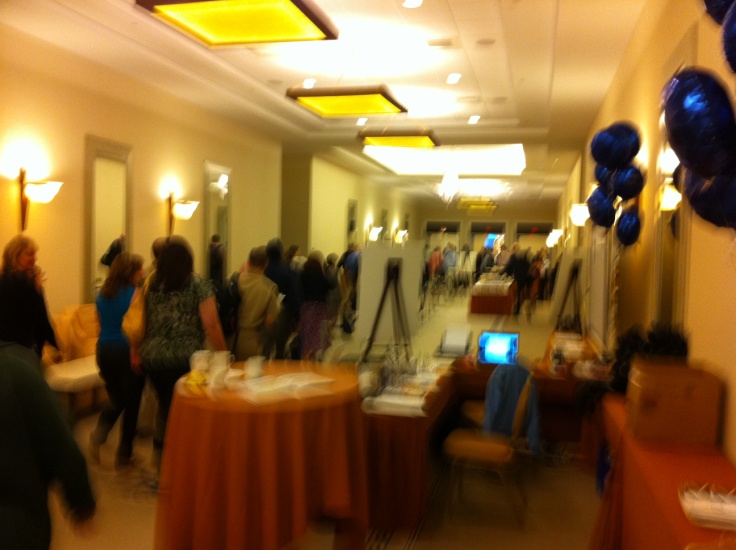 [Speaker Notes: Getting together face to face.  The second annual VIVO conference was held in DC.  Also workshop, hackathon, and implementation fest.]
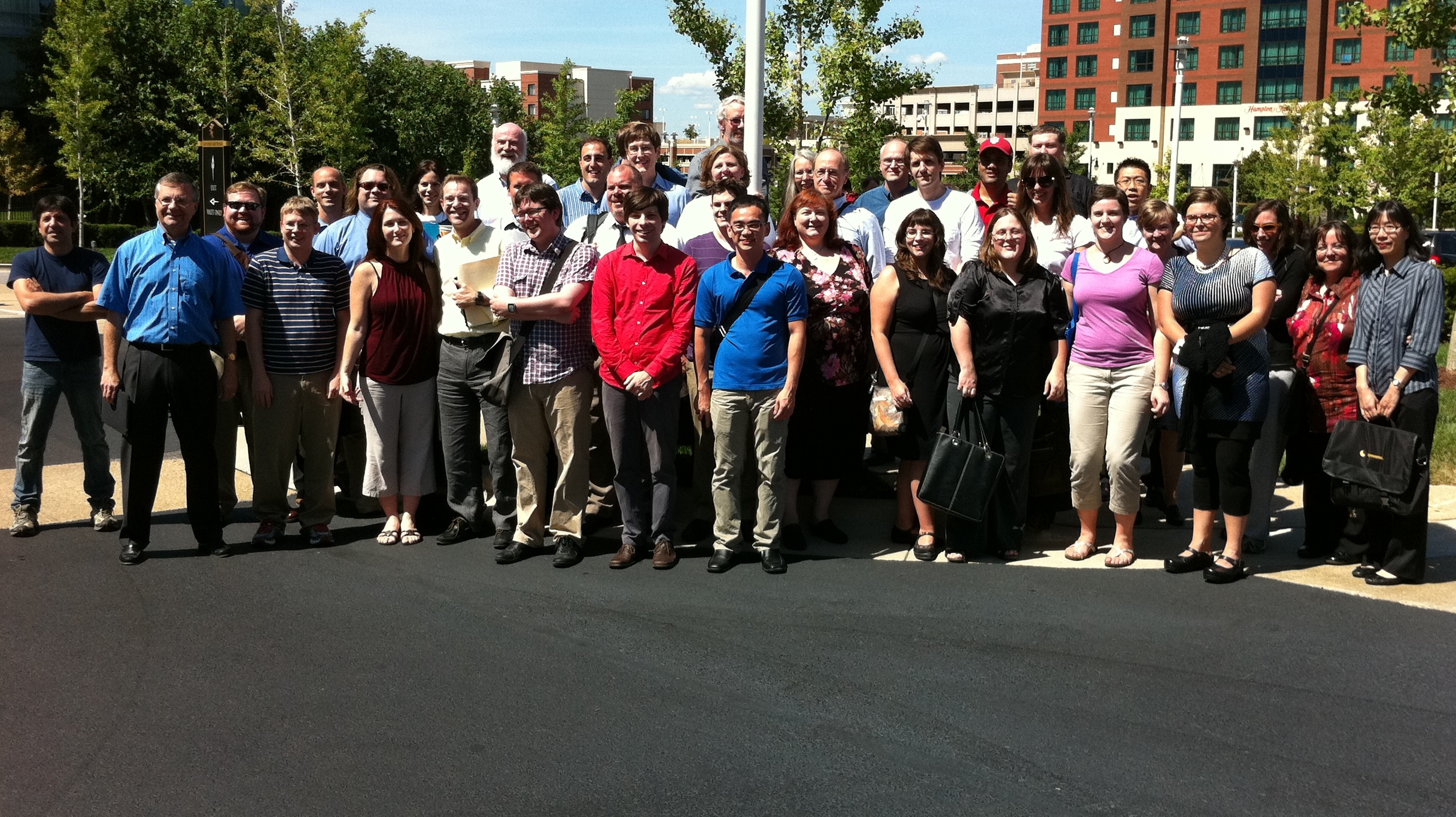 How can you get involved?
Join us at http://vivoweb.org
[Speaker Notes: How can you get involved]
Photo Credits
2. Jackson Laboratory scientist wins Shaw Prize, "Nobel of the East“ (1960) http://www.jax.org/news/images/pressimages/300dpi_images/coleman/coleman1960.jpg
3.  Biochemistry at Stanford.  From the Stanford Biochemistry web site. 
5. Francis Collins.  From the NIH web site.
7.  Courtesy of UF Health Science Center News and Communications
14. http://apod.nasa.gov/apod/ap080225.html
17. Institut Pasteur Korea Conducts Special 'IPK Life Science Mentoring' Program .  http://ip-korea.org 
20. Courtesy of Weill Cornell Medical College
21.  Figure by M. Conlon
24.  Bruckner Building Supply web site. http://brucknernyc.com/our-products/in-the-yard/
25.  First annual VIVO Conference. https://picasaweb.google.com/110849244647388519713/FirstAnnualVIVONationalConference2010?authkey=Gv1sRgCP6K8LDBpOrKLg#5512757184241893154
38. Abraham Lincoln Building of the  Unites States Agricultural Library. http://en.wikipedia.org/wiki/File:United_States_National_Agricultural_Library.jpg
40.  VIVO map by M. Conlon
41.  Second annual VIVO conference.  Photographs by  M. Conlon
42.  The  VIVO team outside the Gaylord during the great DC quake of 2011.  8/22/2011.  Photograph courtesy of Michelle Issing.